ENSURING
learning
happens
Assoc. Prof. Wachira Wichuwaranan
Faculty of Education  KPRU
[Speaker Notes: สร้างความมั่นใจ]
TQF
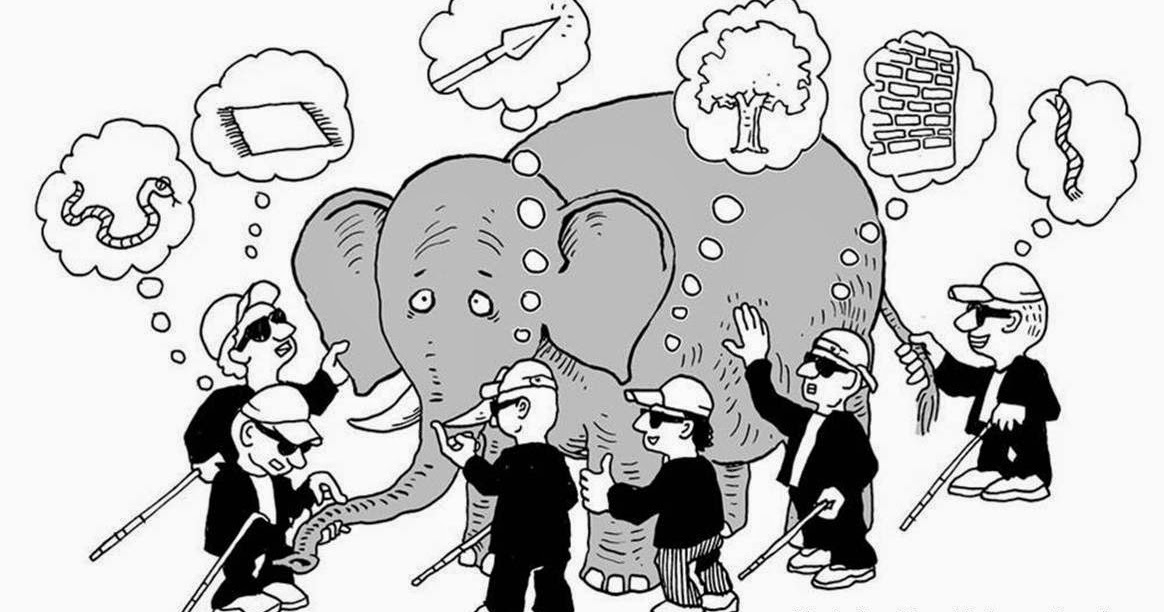 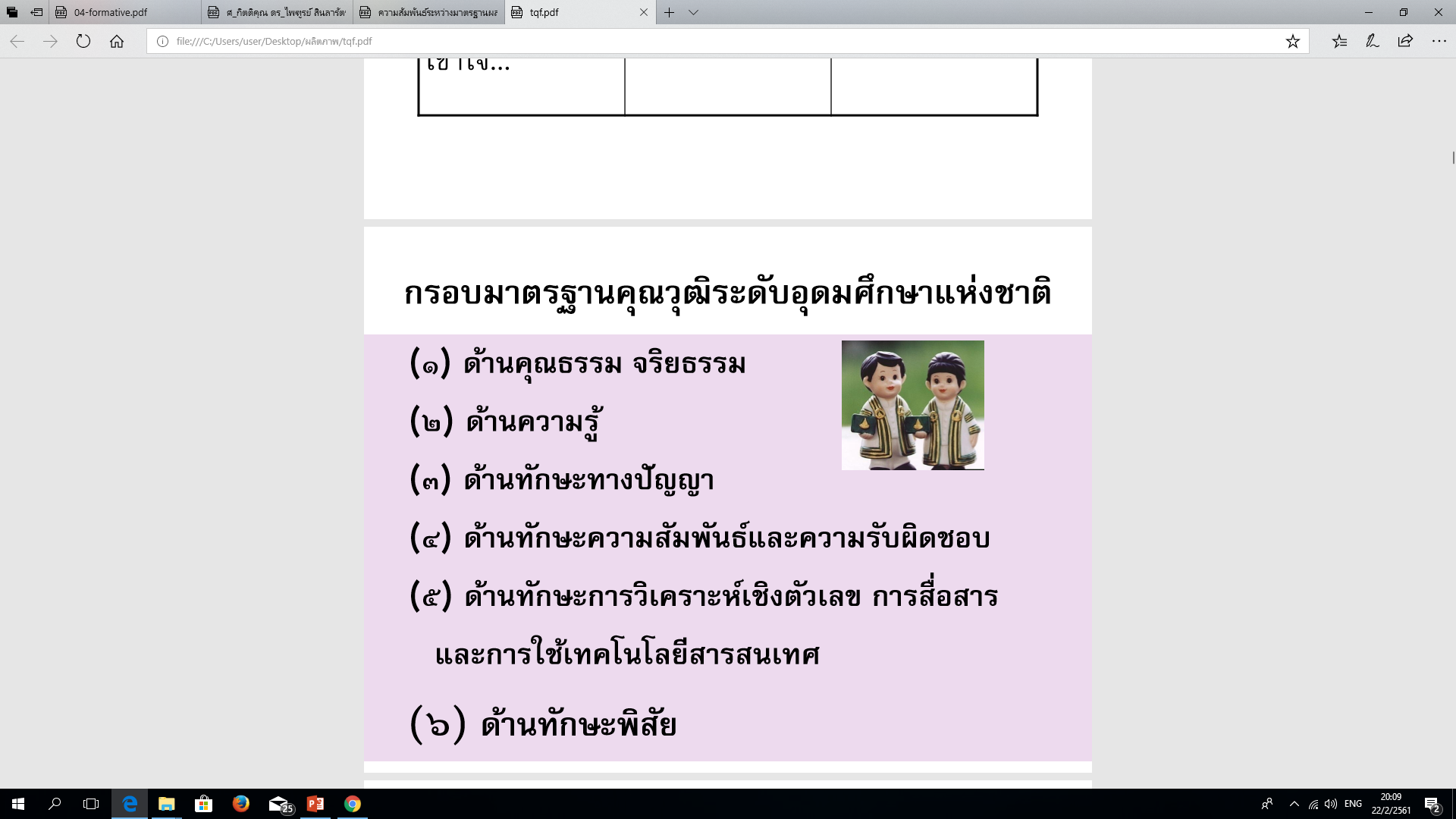 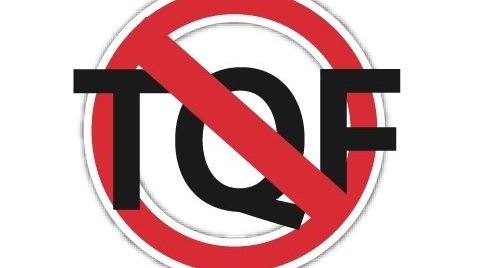 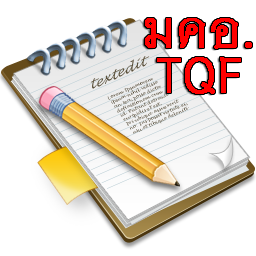 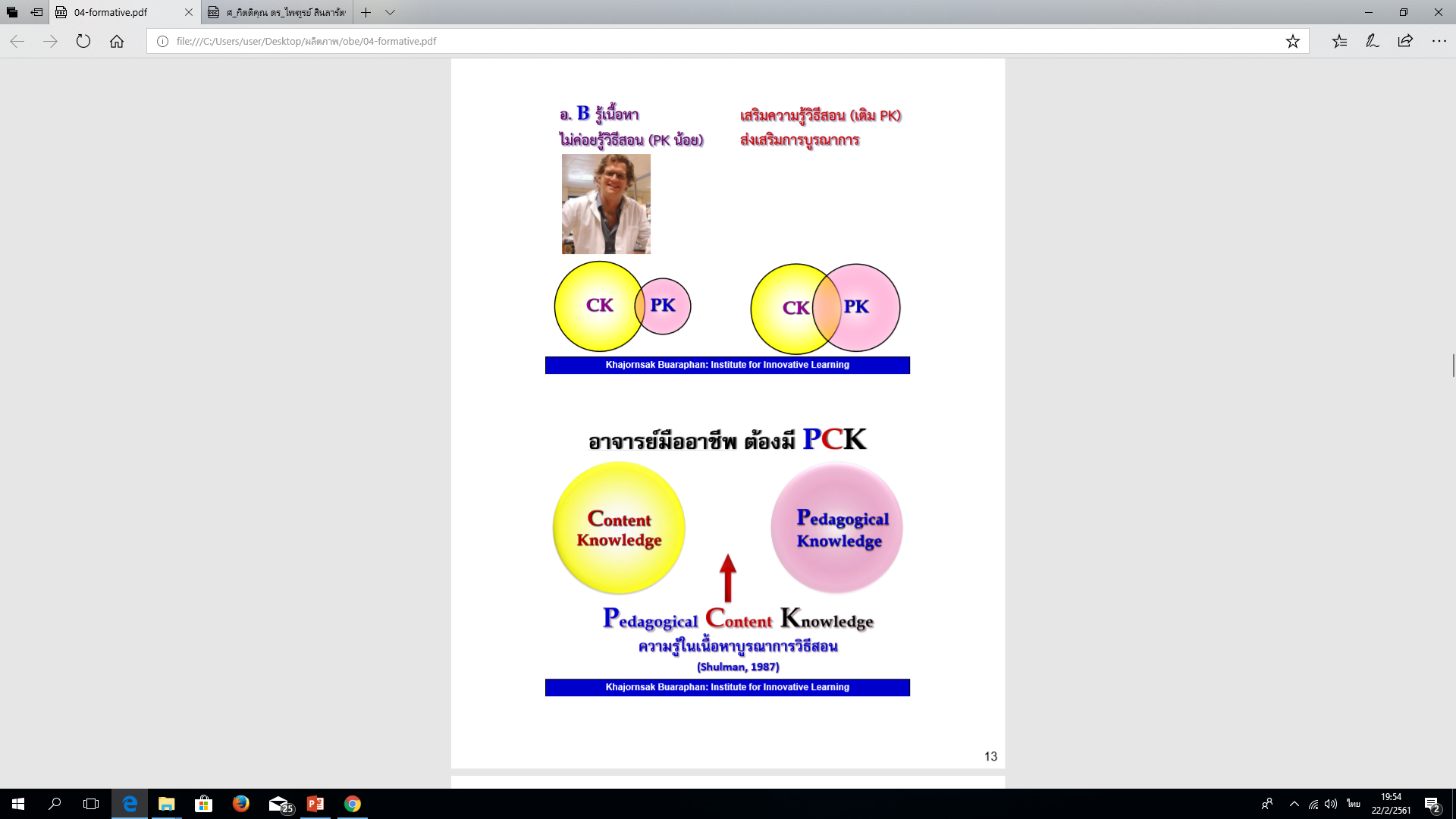 อาจารย์มืออาชีพ
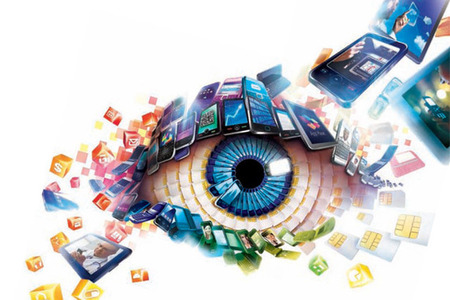 T ECHNOLOGICAL
P EDAGOGICAL
C ONTENT
K NOWLEDGE
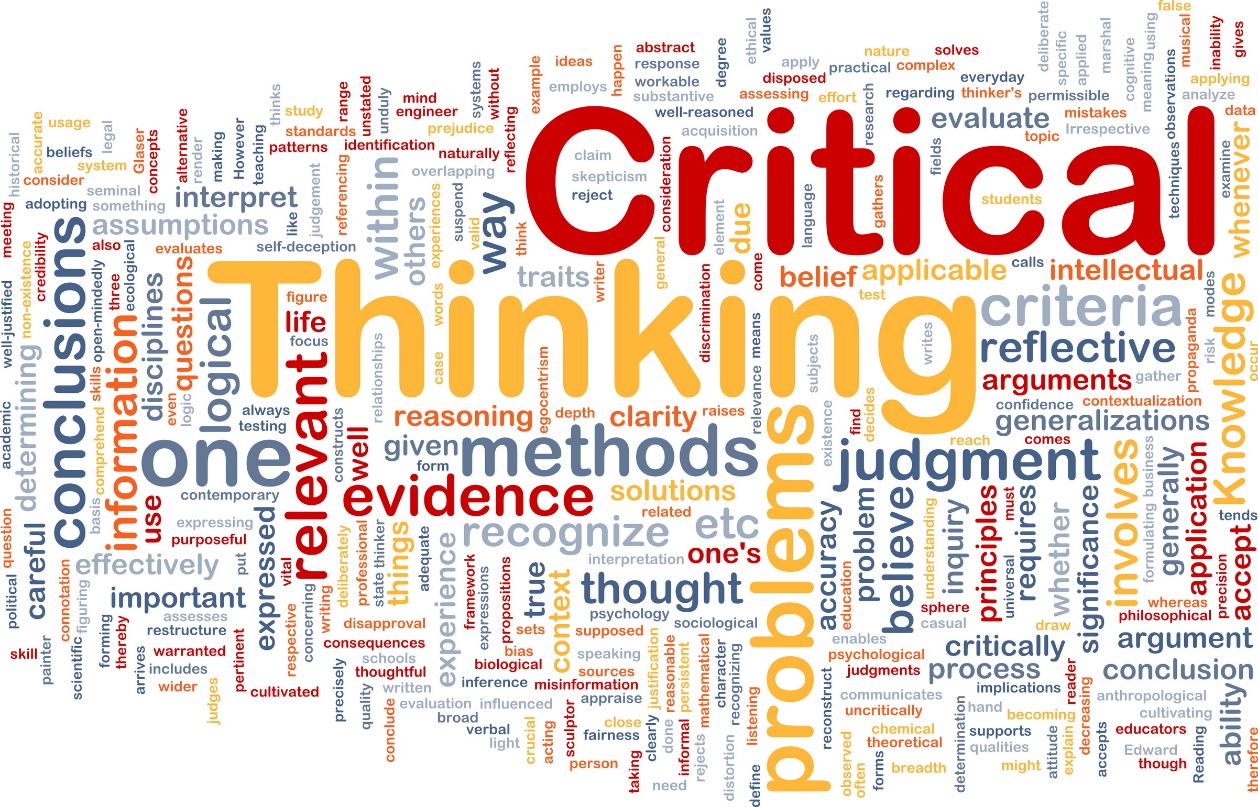 Can you answer these following questions ?:
What is the learning outcomes of each  course in your curriculum?
What is the linkage between each  course in the same series?
What is the linkage between the core  courses, the options courses, and the  free elective courses? Why do you  design that way?
What is the programme learning  outcomes of you curriculum?
•
•
•
[Speaker Notes: ผลการเรียนรู้ของแต่ละหลักสูตรในหลักสูตรของคุณคืออะไร? อะไรคือความเชื่อมโยงระหว่างแต่ละหลักสูตรในชุดเดียวกัน? อะไรคือความเชื่อมโยงระหว่างหลักสูตรแกนกลางวิชาเลือกและวิชาเลือกเสรี ทำไมคุณถึงออกแบบแบบนั้น? อะไรคือผลการเรียนรู้ของหลักสูตรของหลักสูตรคุณ?]
CHANGE
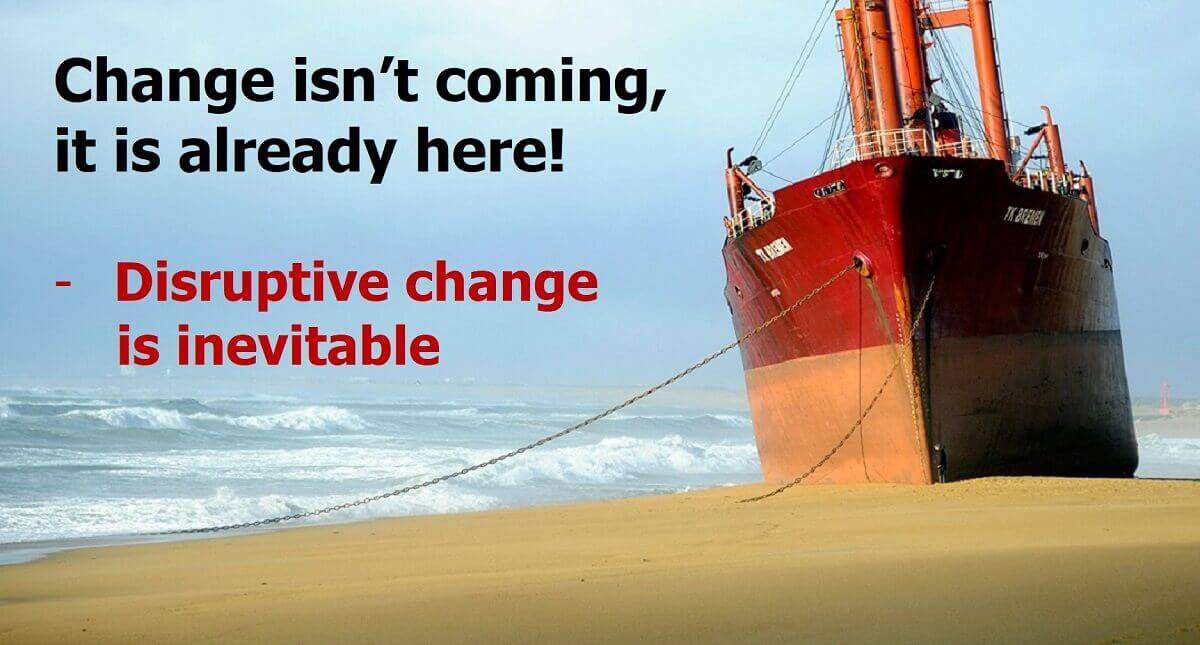 [Speaker Notes: ทำให้ยุ่ง ฉับพลันยุ่งยาก -หลีกเลี่บงไม่ได้]
W
HAT
happens in the
ORLD
TODAY
WORLD
the whole new
a period of technological enlightenment…
[Speaker Notes: ห้วงเวลาแห่งเทคโนโลยีเป็นพระเจ้า/ผู้ตรัสรู้]
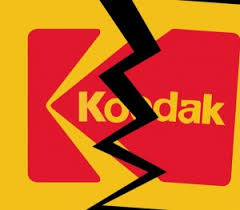 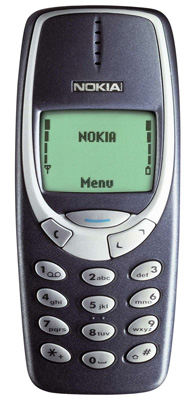 Nokia CEO, Stephen Elop ended his speech saying,  “we didn’t do anything wrong, but somehow, 
we lost”.
[Speaker Notes: "เราไม่ได้ทำอะไรผิด แต่อย่างใด, เราสูญเสีย]
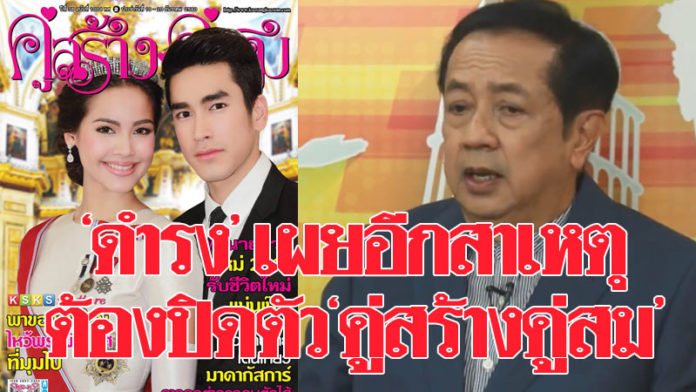 internet of  (EVERY)THING …
“DATA”
“PROCESS”
The kind of things that are easy to teach are now  easy to automate, digitize or outsource…
As the world grows smarter,
BE
our GRADUATES need to
COMPETENT
[Speaker Notes: ขณะที่โลกเติบโตอย่างชาญฉลาด-ผู้สำเร็จการศึกษา]
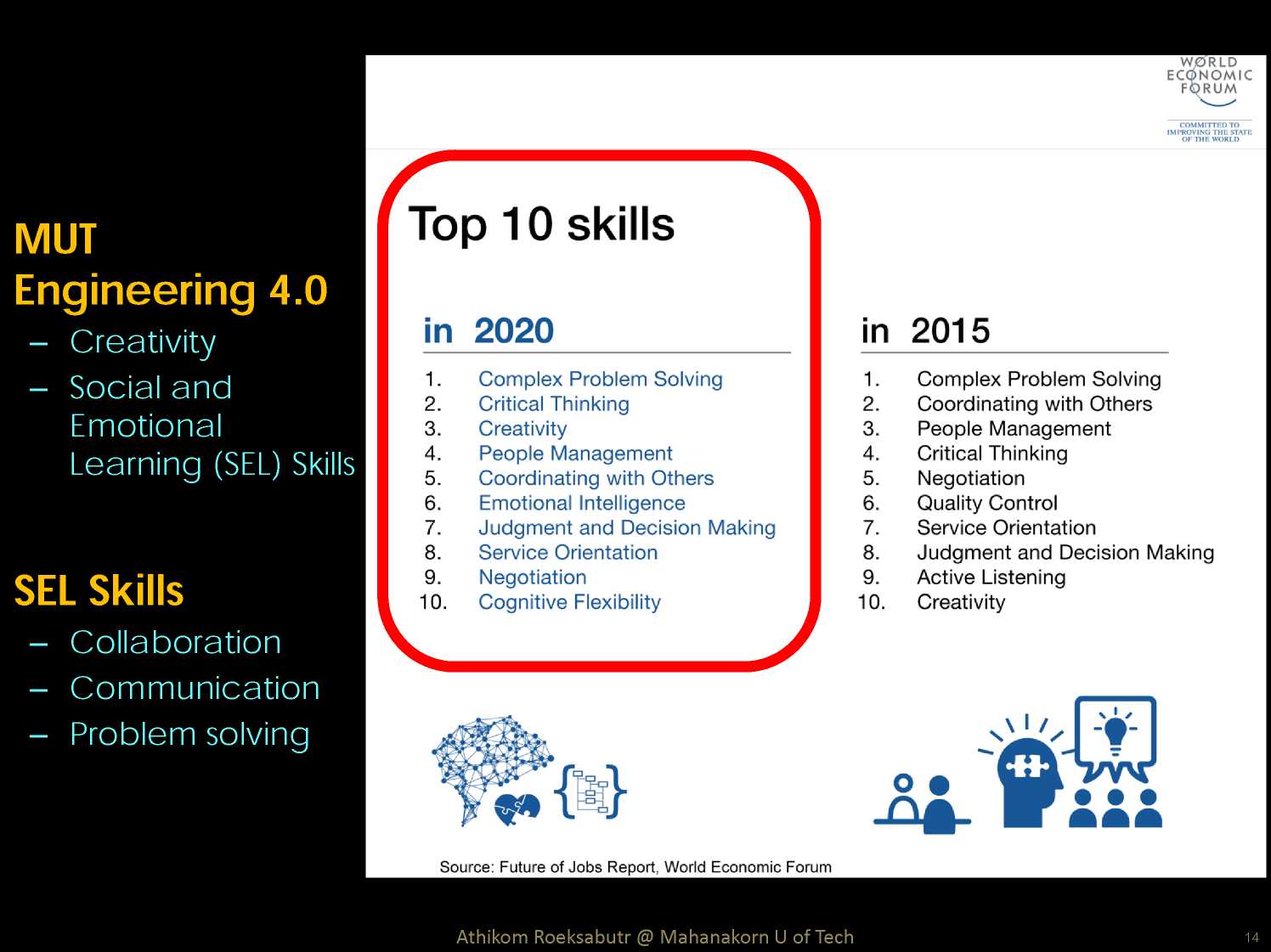 [Speaker Notes: การแก้ปัญหาที่ซับซ้อน-วิจารณญาณ-สร้างสรรค์-การจัดการบุคคล-ประสานงานกับผู้อื่น-ความฉลาดทางอารมณ์-การตัดสินและการตัดสินใจ-การวางแนวบริการ-การเจรจาต่อรอง-ความยืดหยุ่นทางปัญญา]
[Speaker Notes: อยากรู้-ริเริ่ม ขยัน]
CREATIVE
and COMPETENT
person
This is
OUR EDUCATION SYSTEM
OUTPUT
OUTCOME
“PROCESS” is what we design…
ENGAGEMENT
is a key…
[Speaker Notes: ผูกพัน]
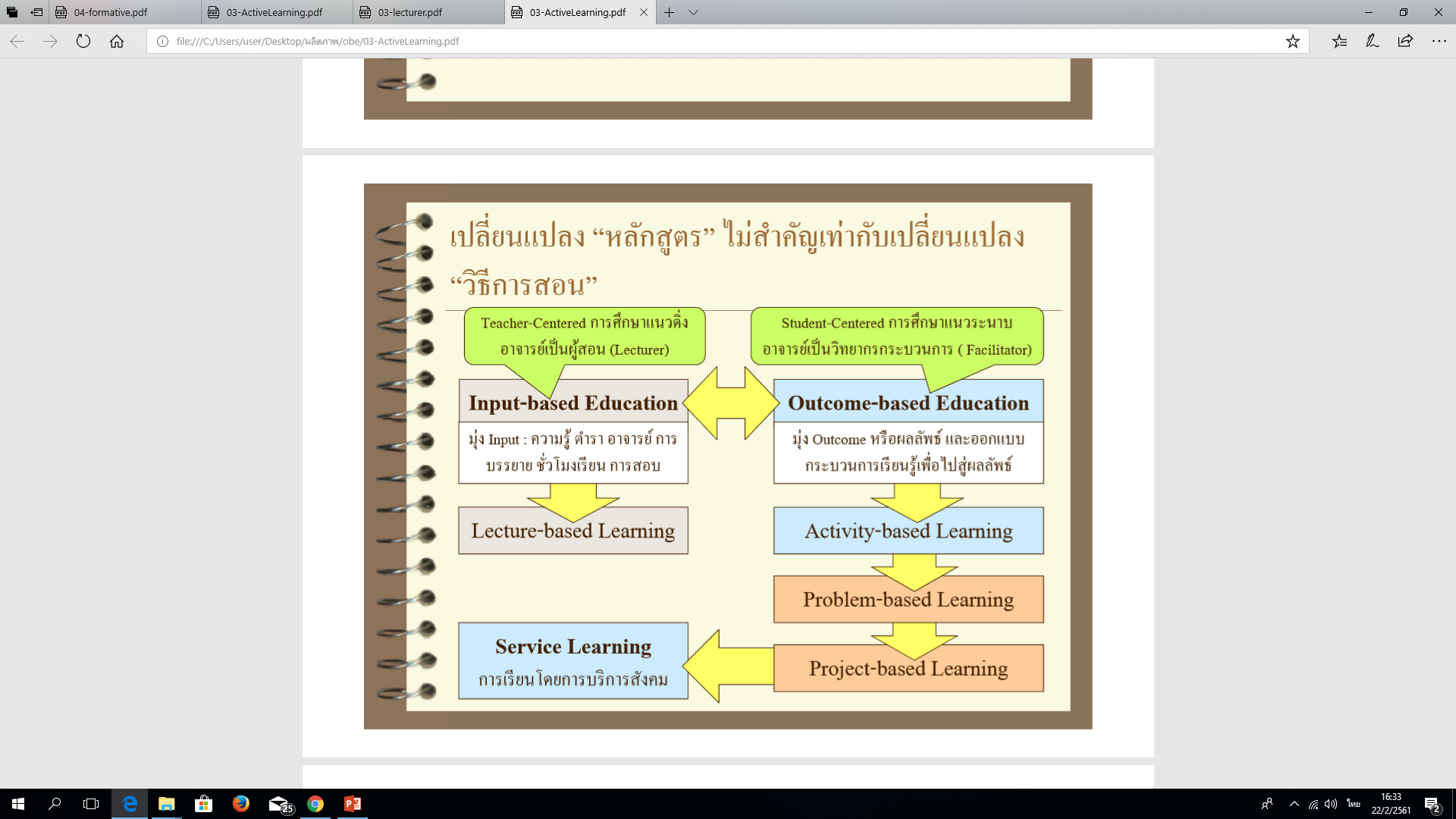 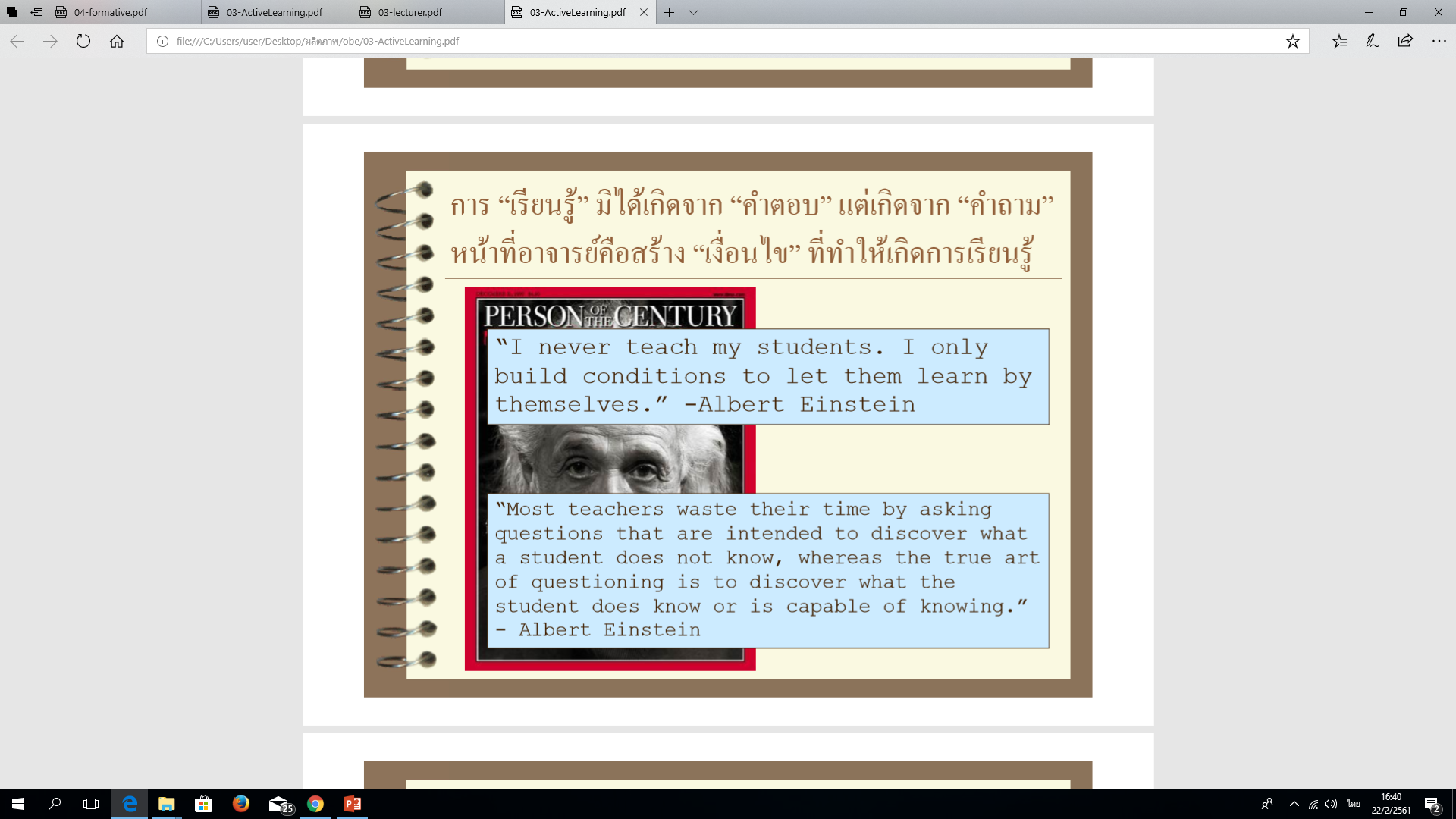 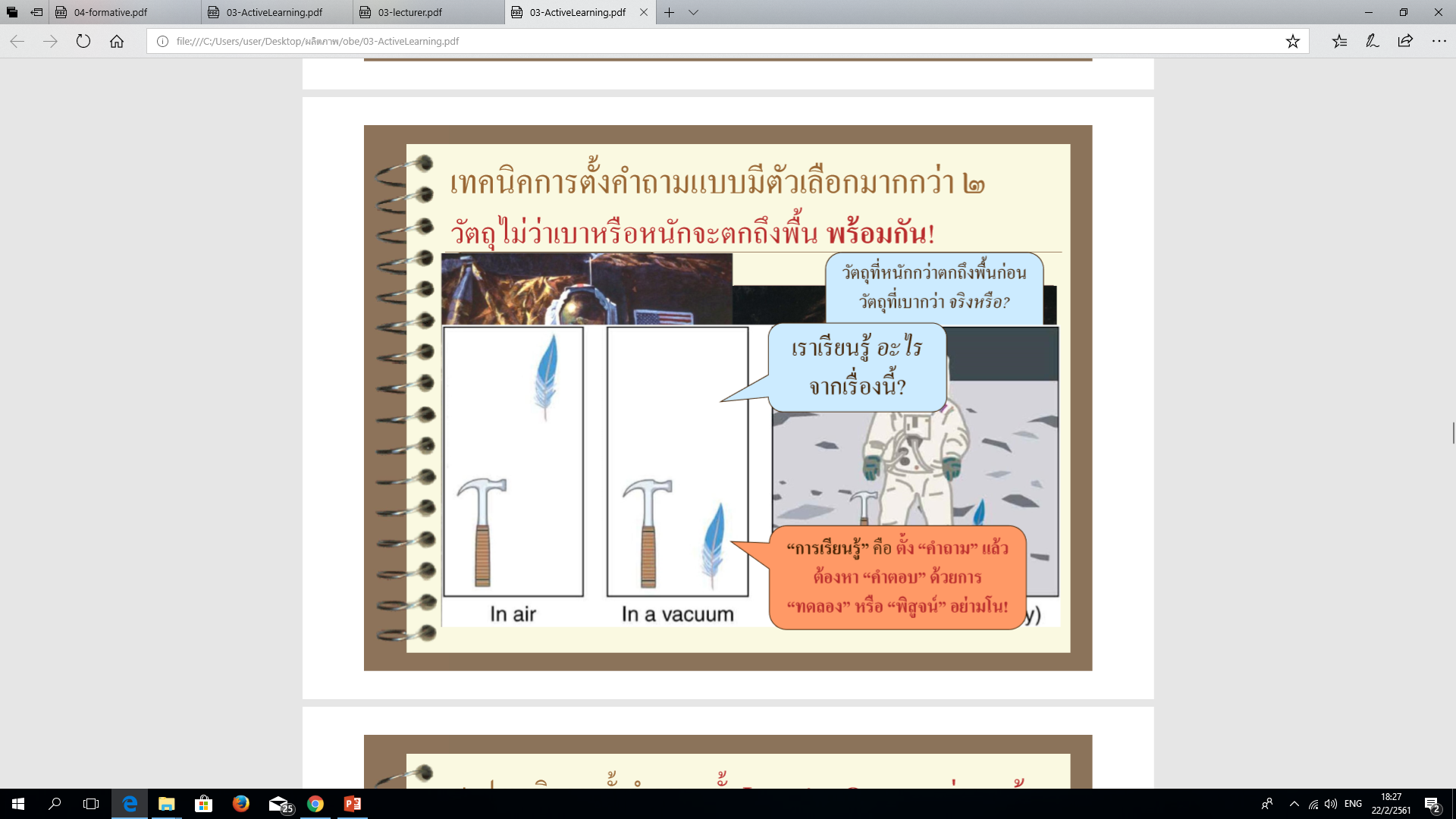 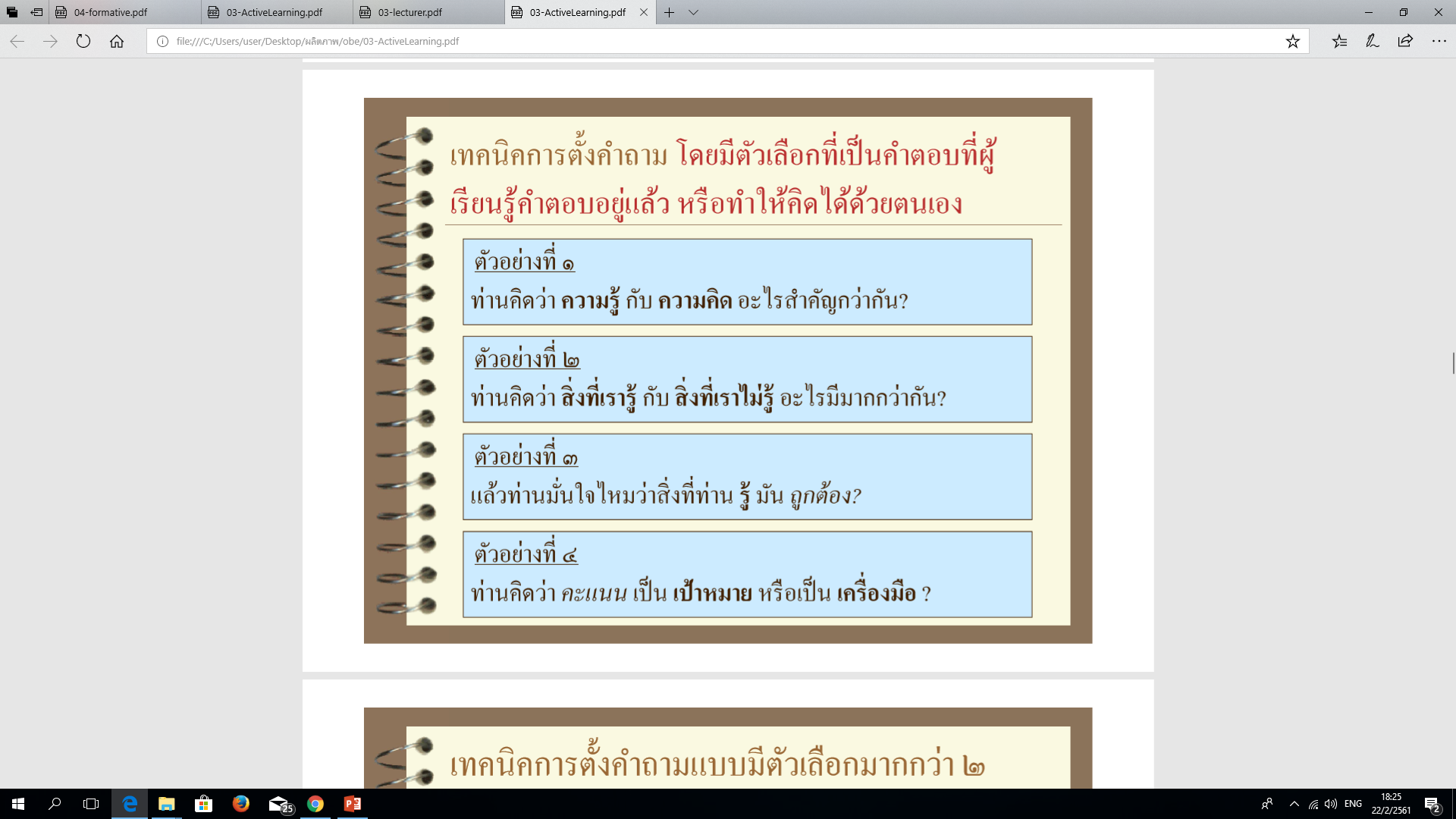 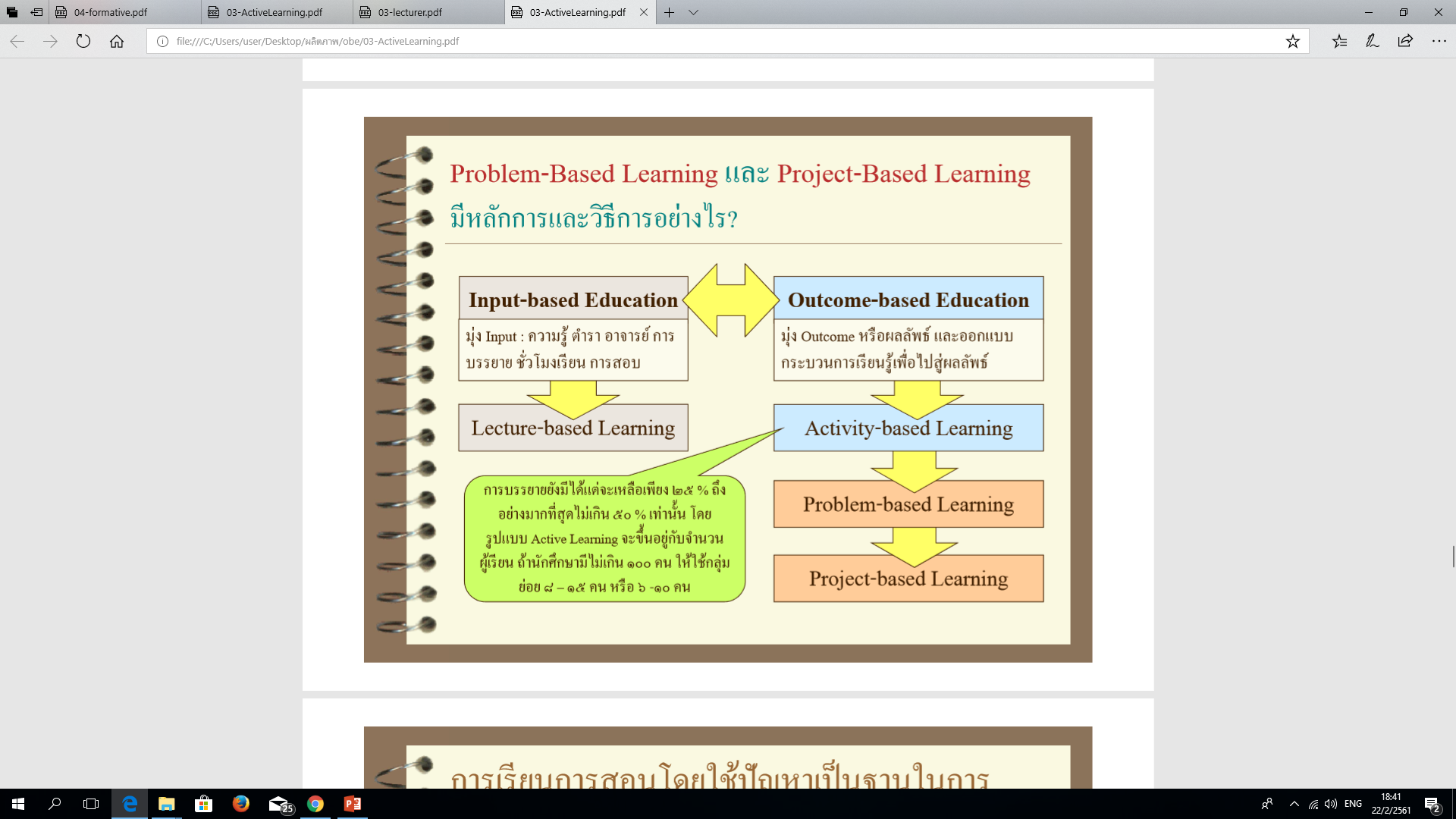 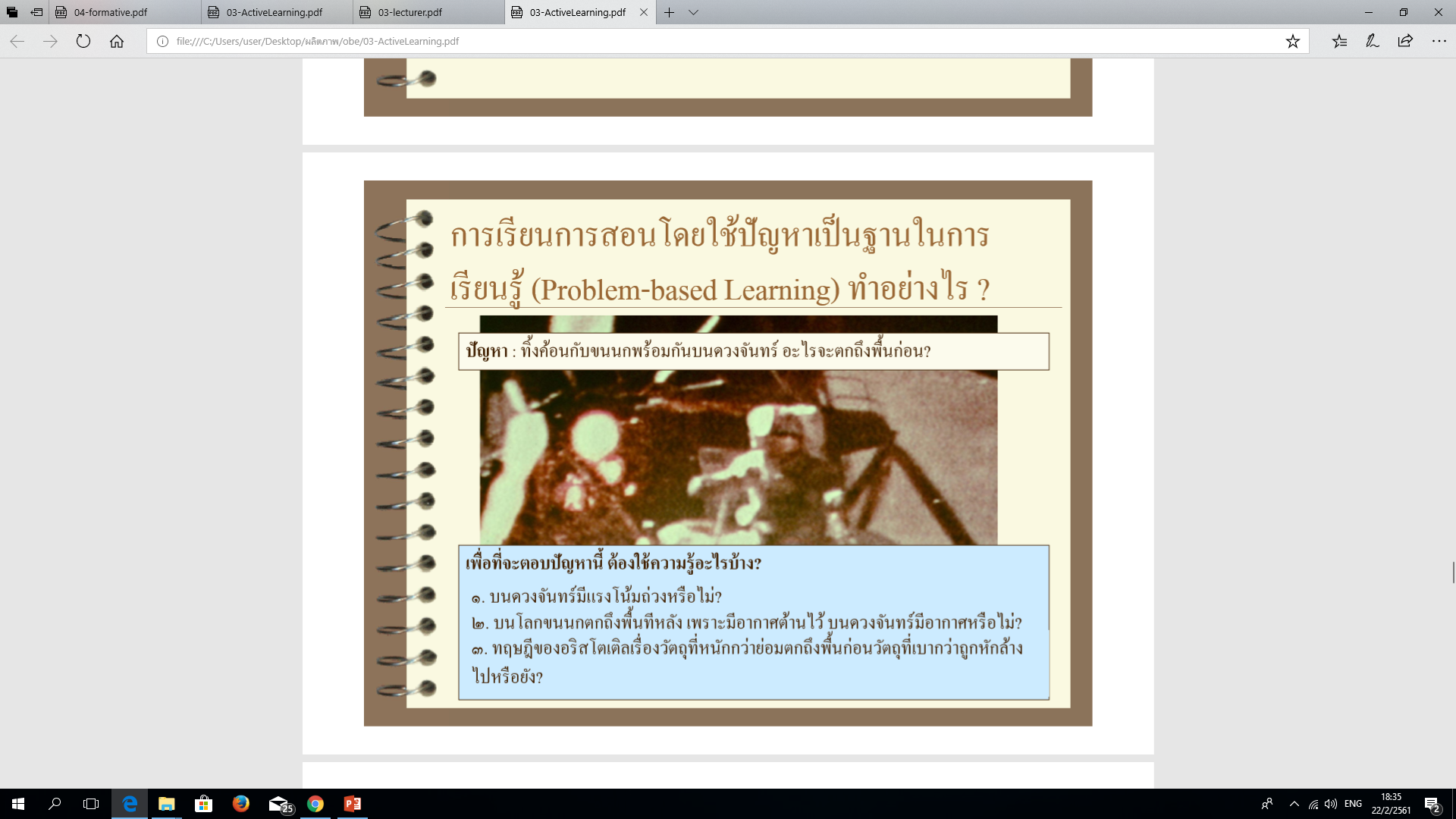 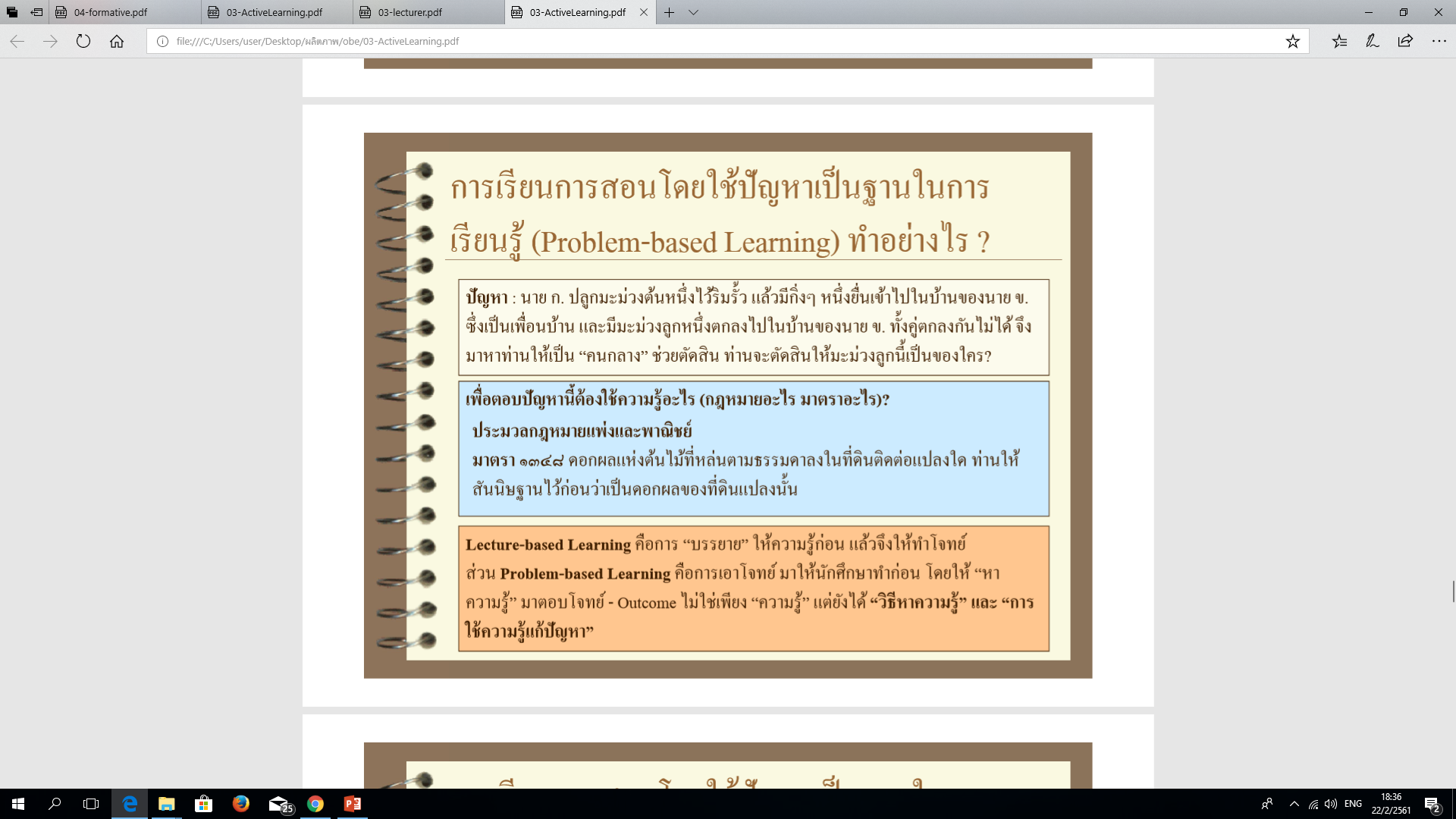 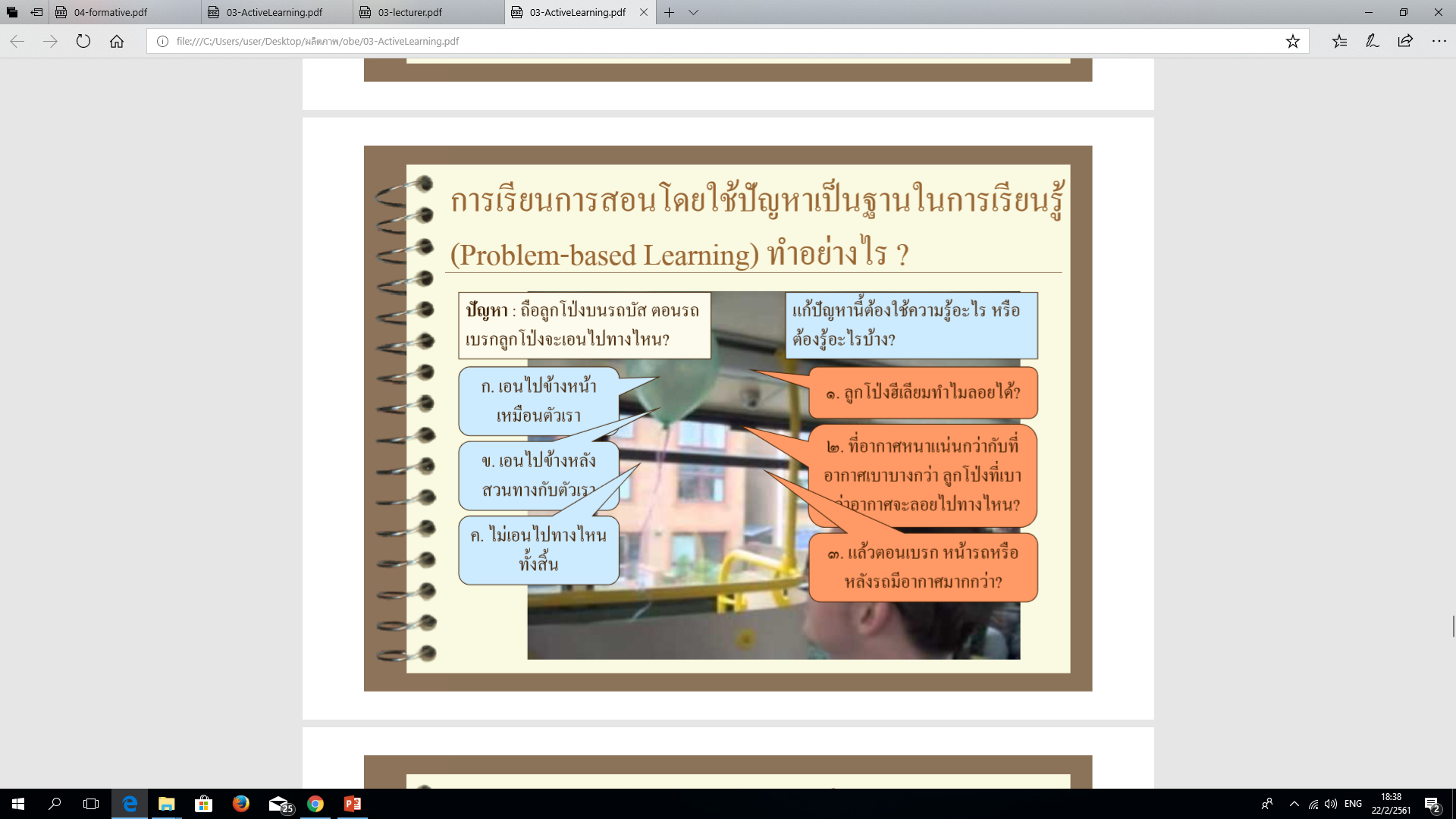 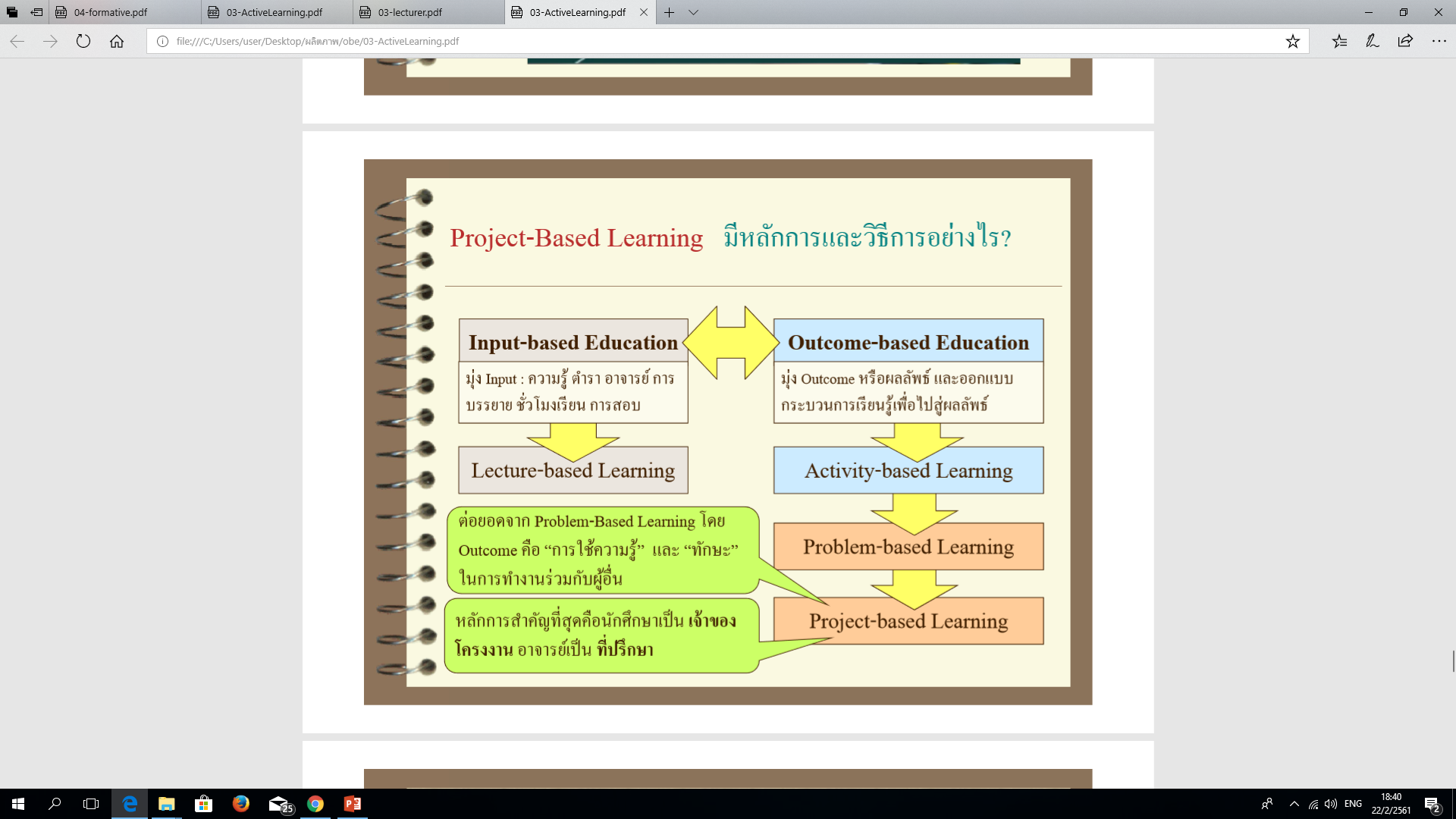 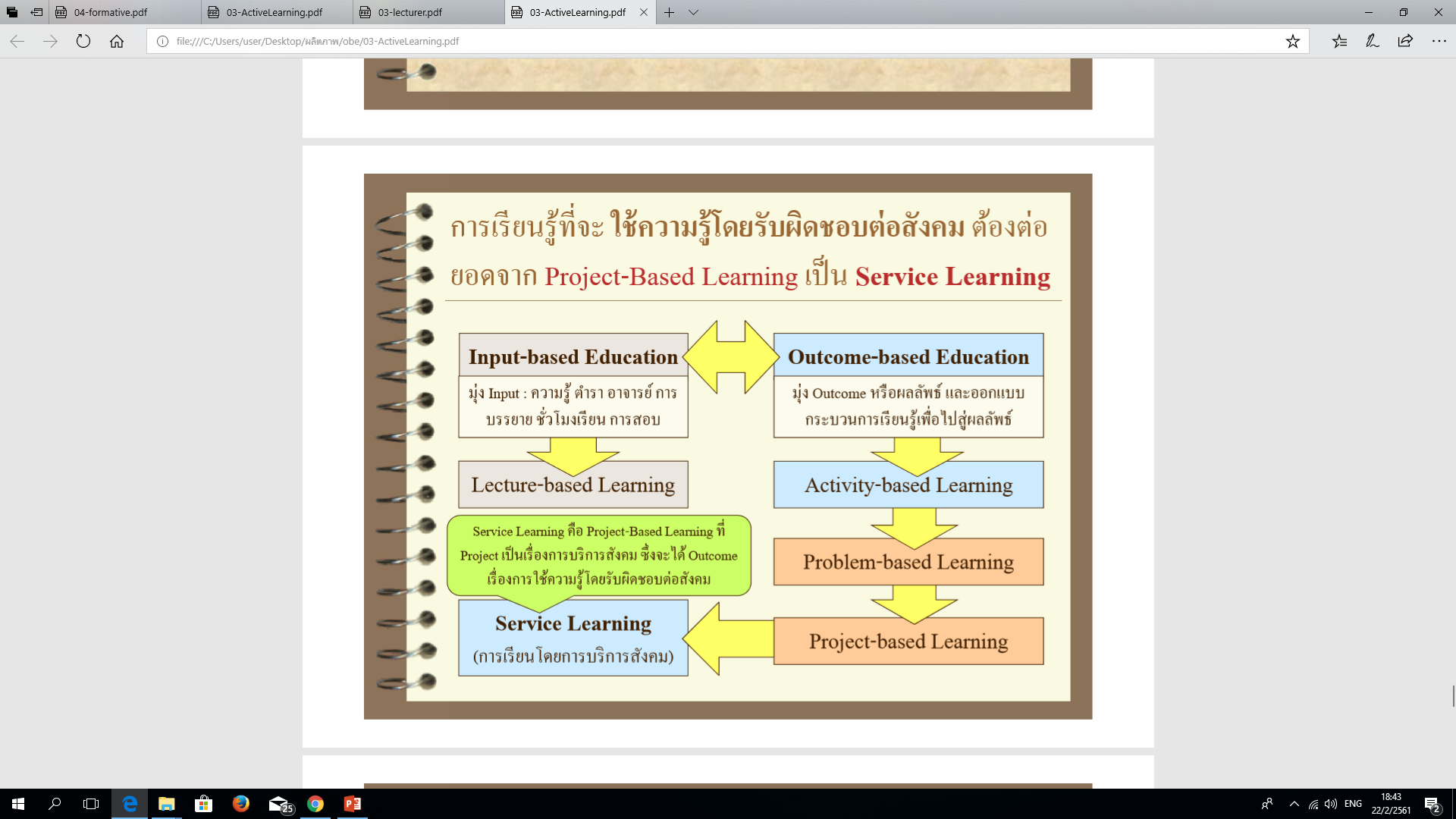 ครุศาสตร์ กับการบริการสังคม
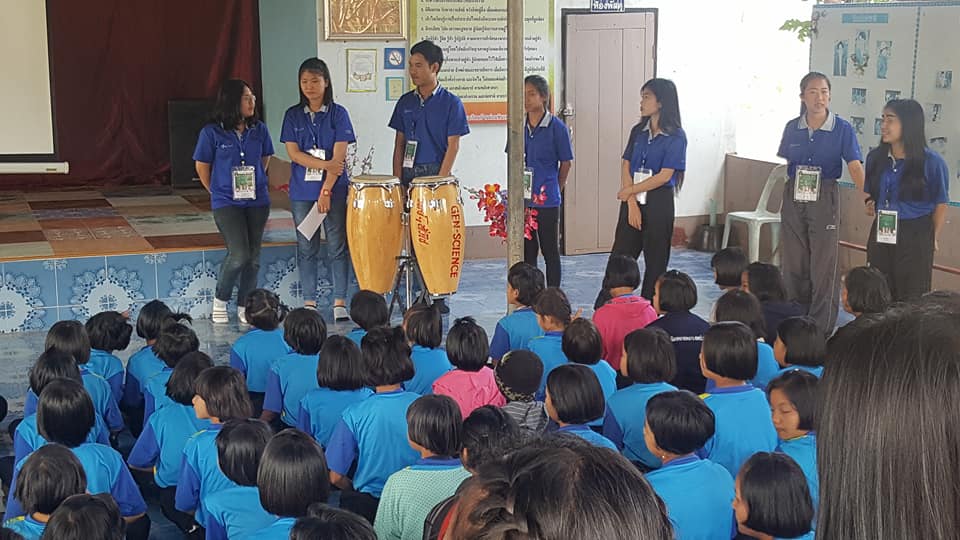 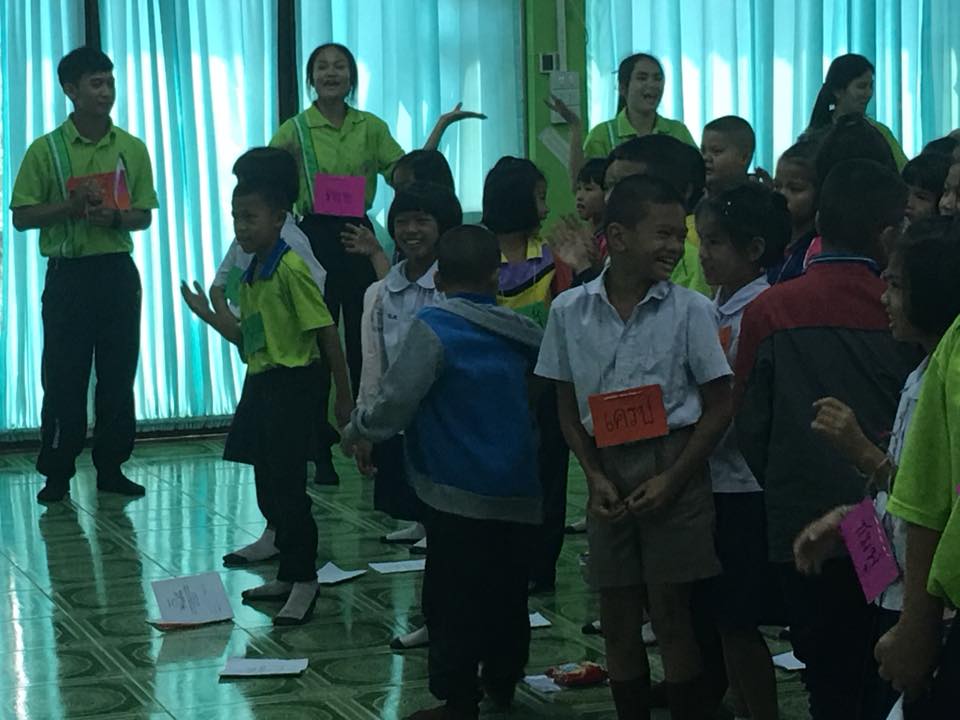 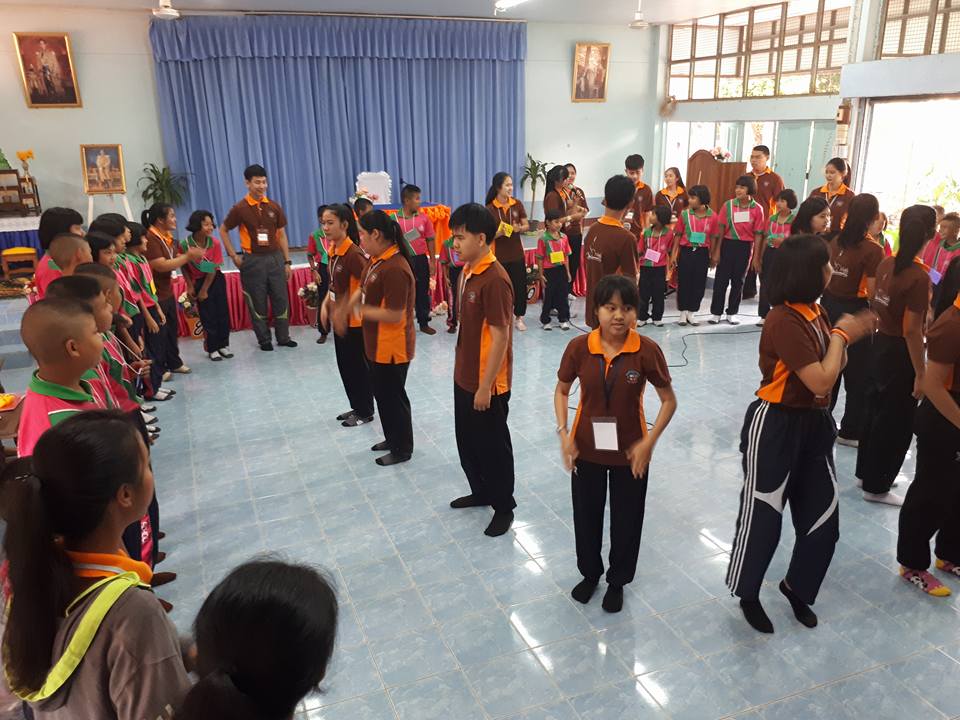 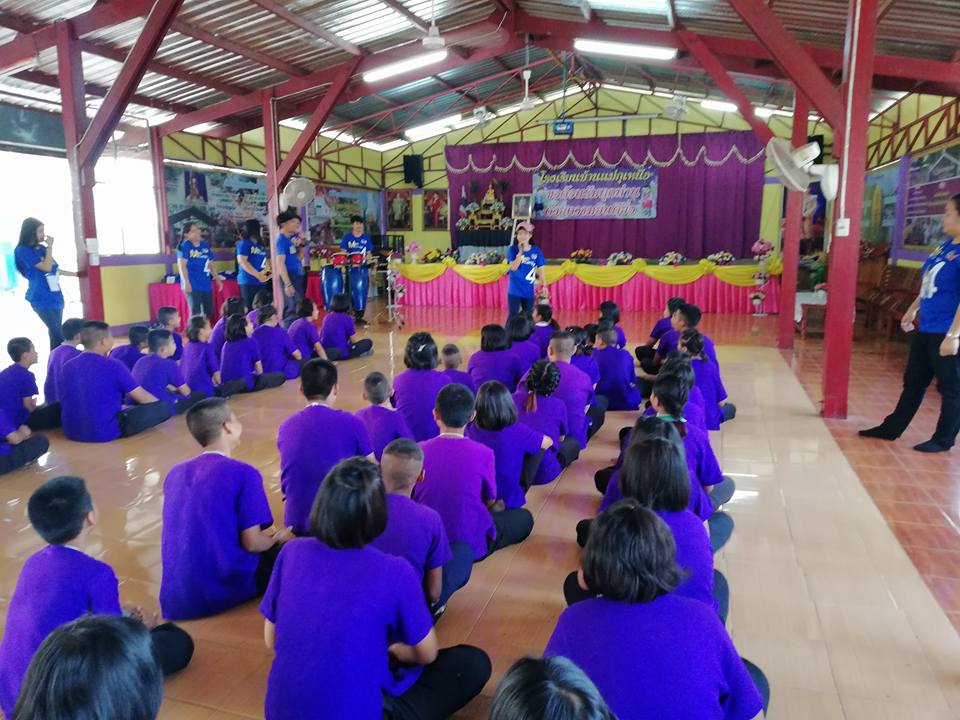 can you answer these following questions ?:
what is the learning outcomes of each  course in your curriculum?
what is the linkage between each  course in the same series?
what is the linkage between the core  courses, the options courses, and the  free elective courses? Why do you  design that way?
what is the programme learning  outcomes of you curriculum?
•
•
•
[Speaker Notes: ผลการเรียนรู้ของแต่ละหลักสูตรในหลักสูตรของคุณคืออะไร? อะไรคือความเชื่อมโยงระหว่างแต่ละหลักสูตรในชุดเดียวกัน? อะไรคือความเชื่อมโยงระหว่างหลักสูตรแกนกลางวิชาเลือกและวิชาเลือกเสรี ทำไมคุณถึงออกแบบแบบนั้น? อะไรคือผลการเรียนรู้ของหลักสูตรของหลักสูตรคุณ?]
This is
WHAT WE MUST  DO
WHAT
toTEACH
with
WHAT	HOW
material
to TEACH
WHAT
student canDO
“LEARNING OUTCOME”
with
WHAT
HOW
toASSESS
and HOW
activities
toTEACH
[Speaker Notes: ทำอะไรได้-สอนอย่างไร-ประเมินอย่างไร]
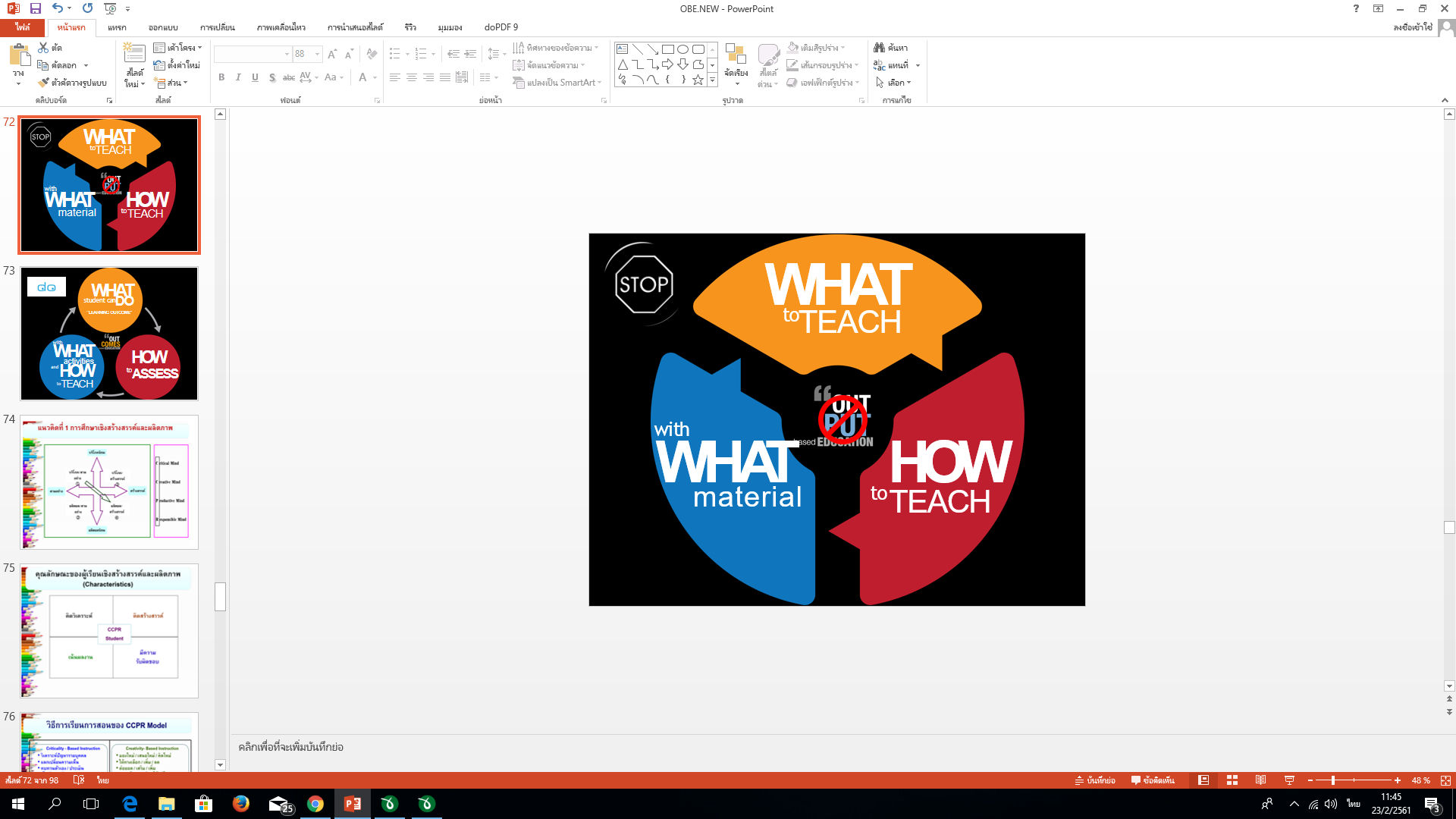 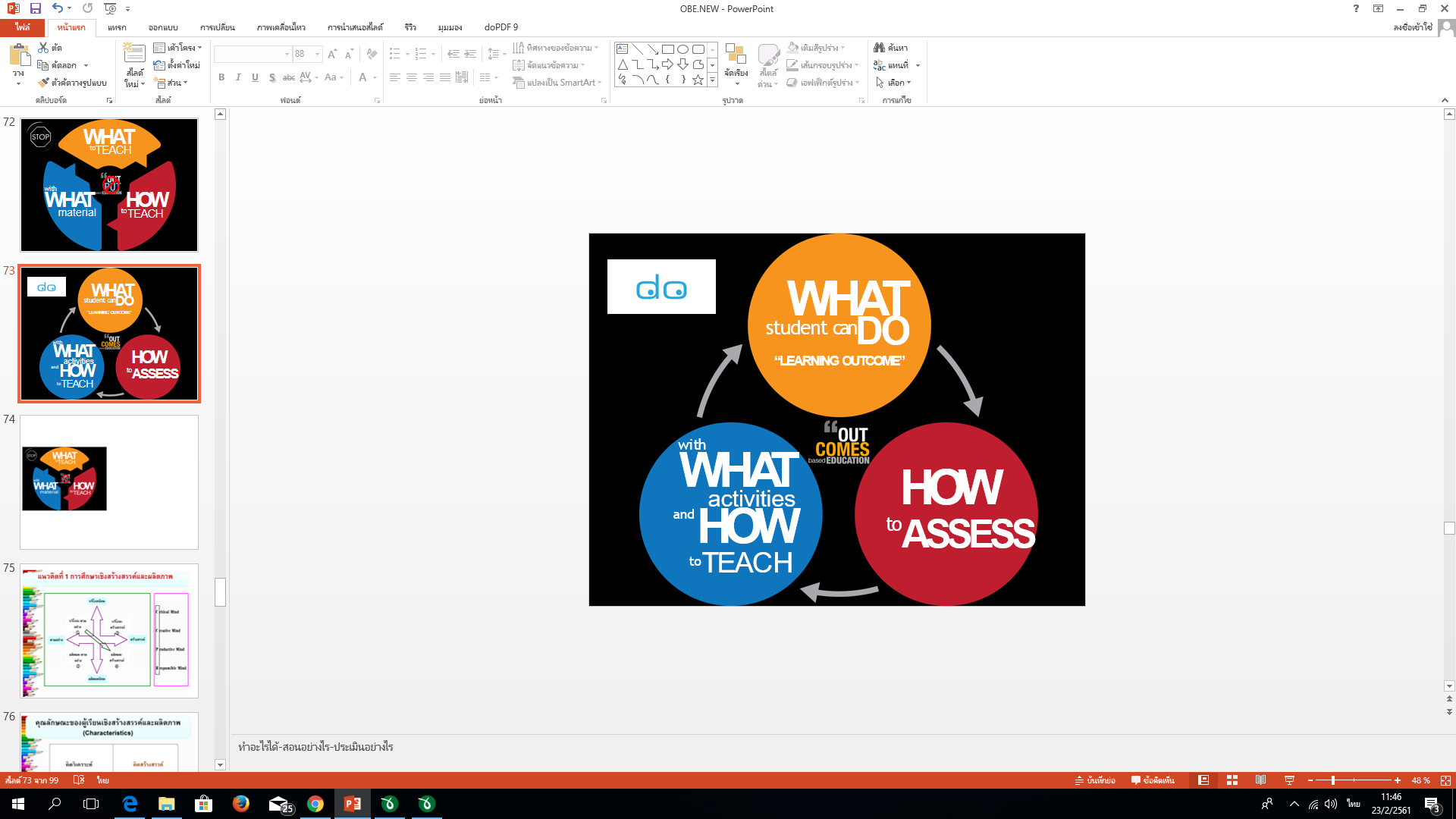 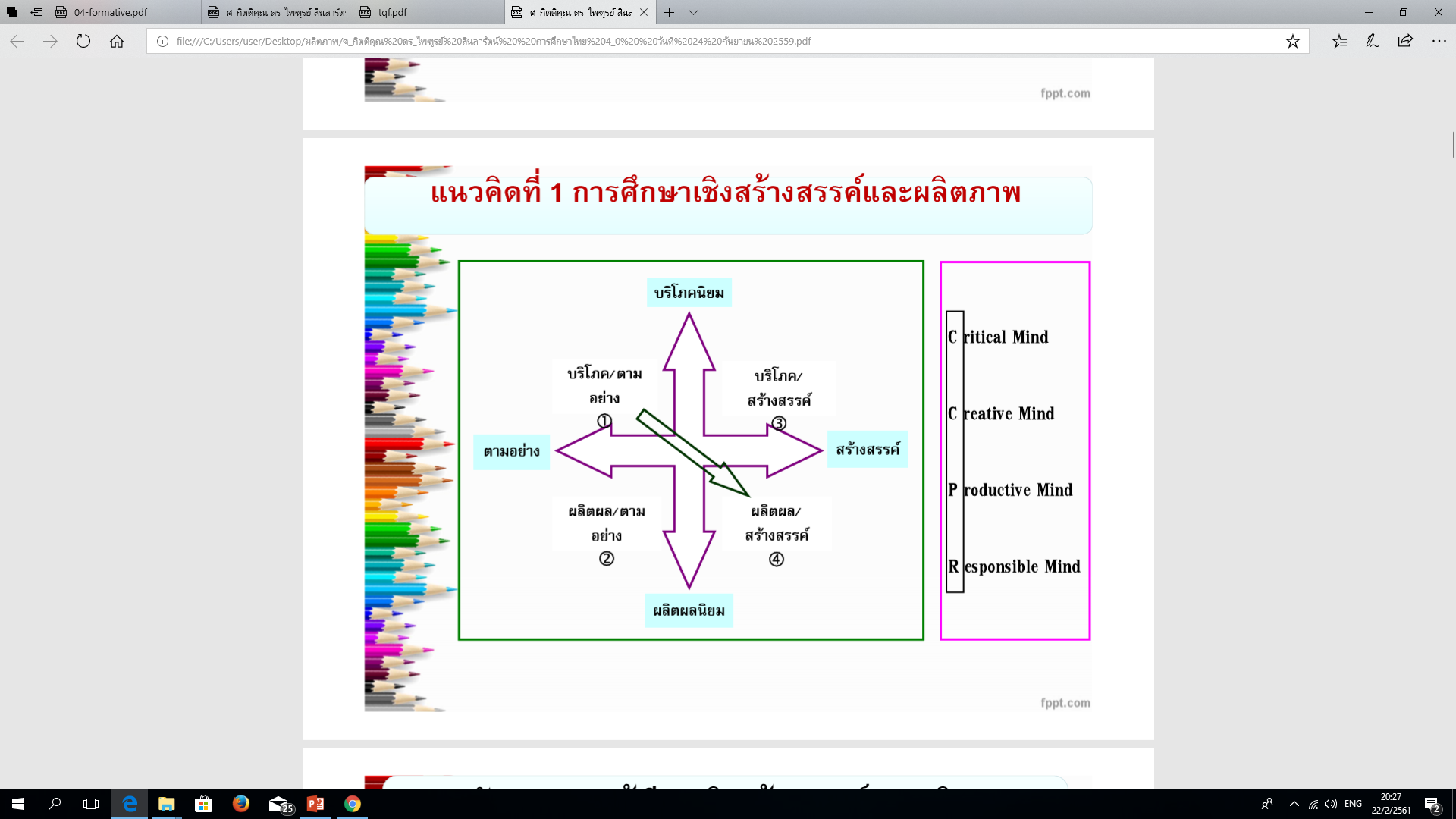 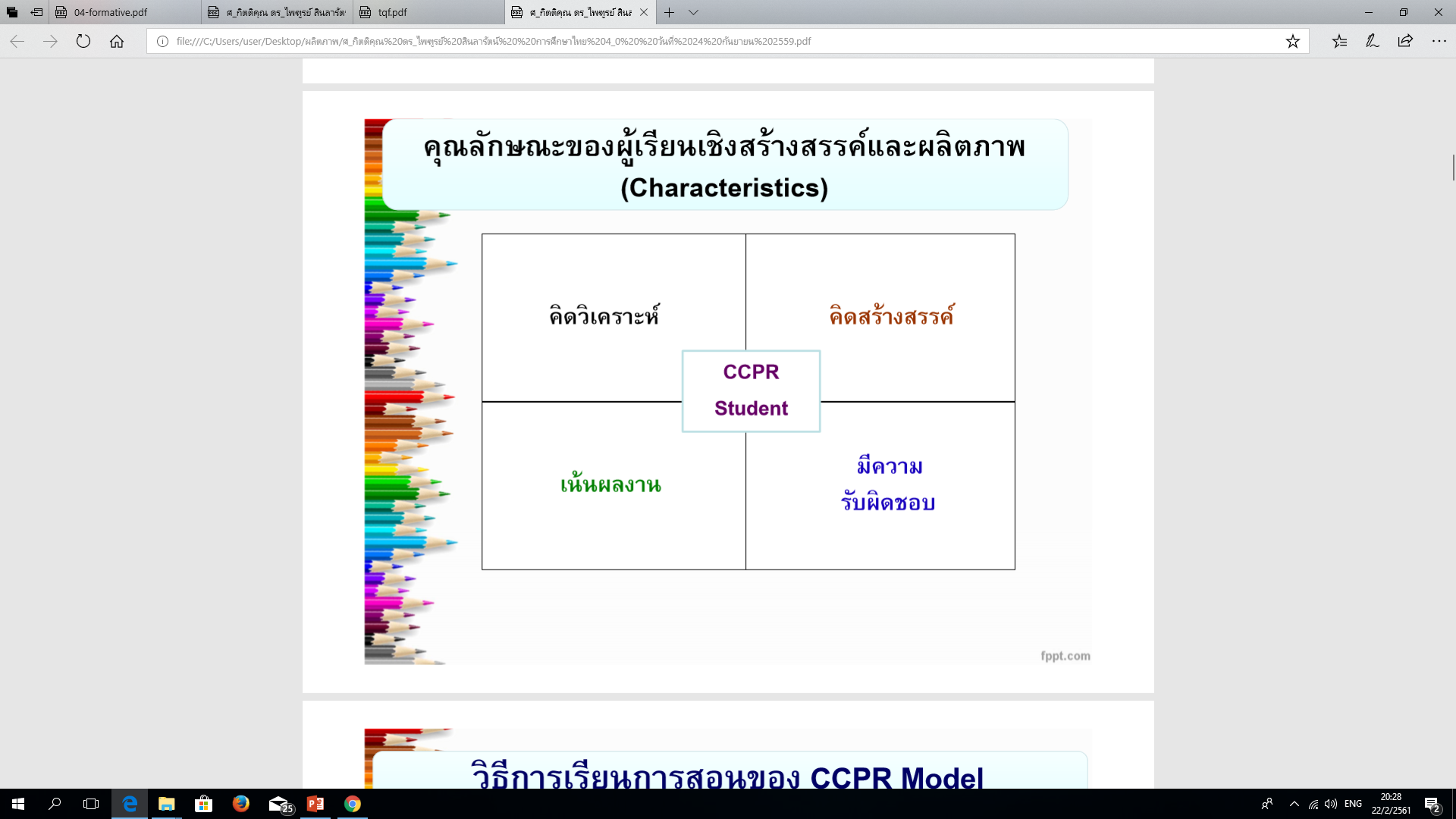 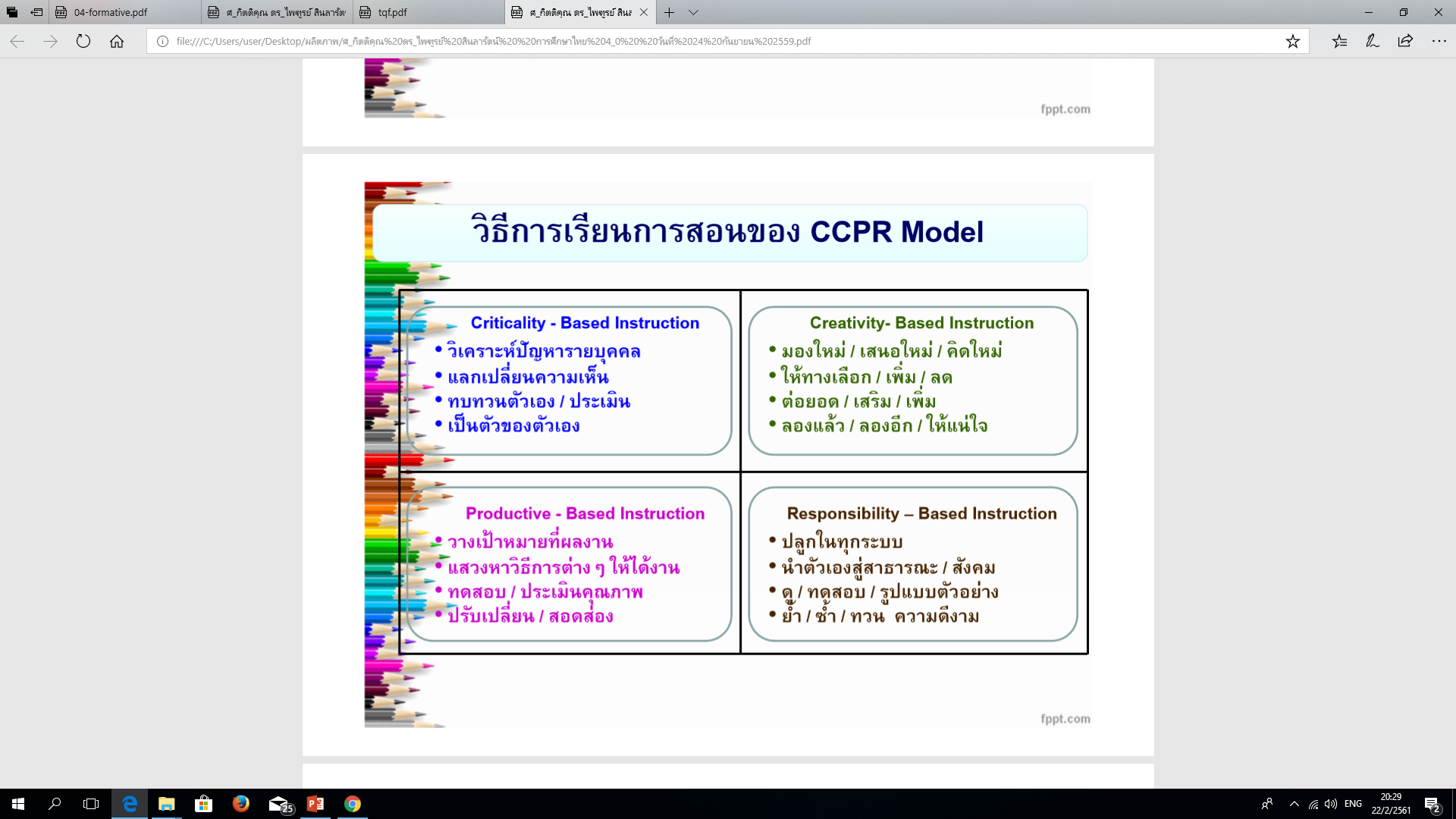 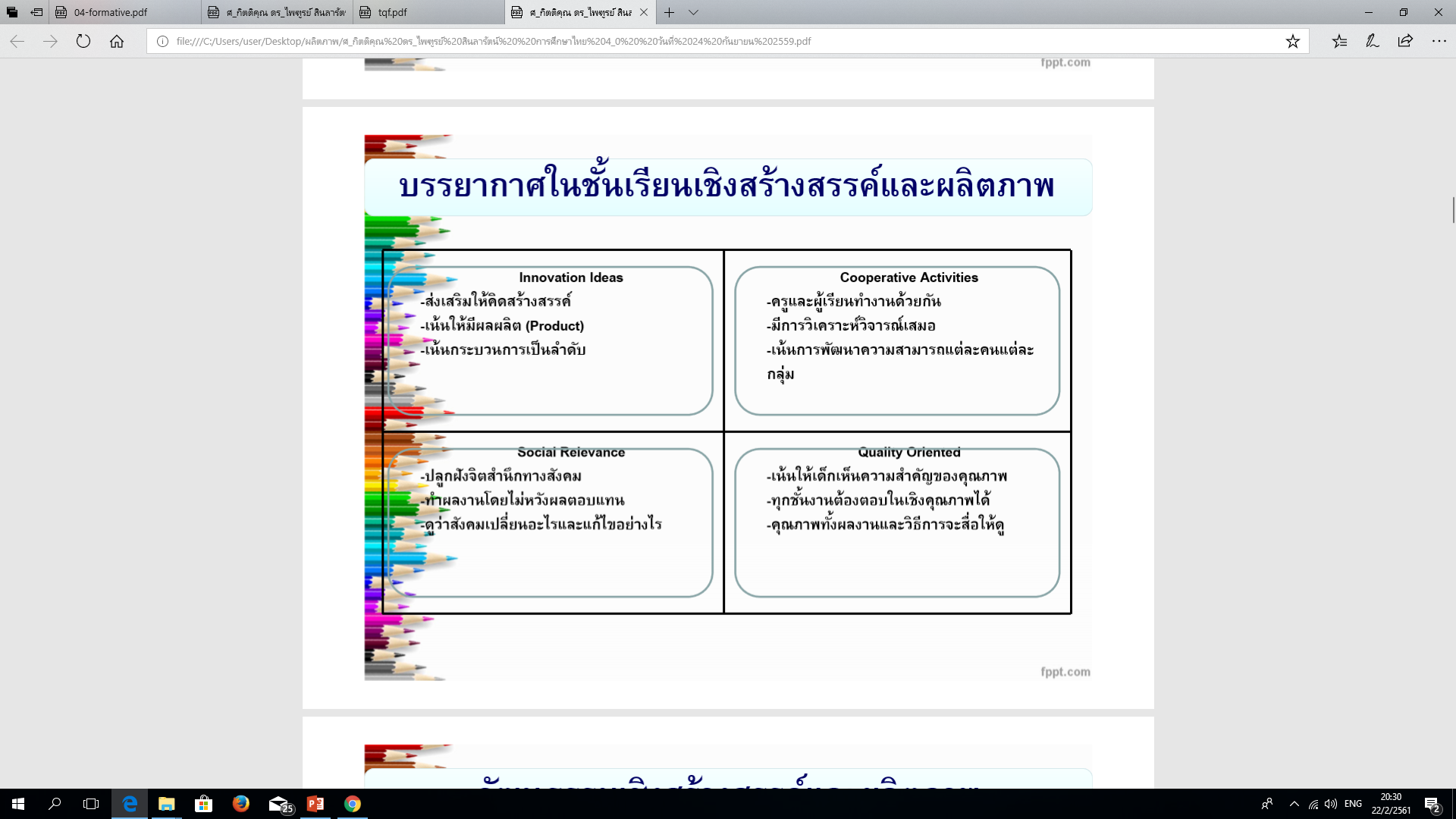 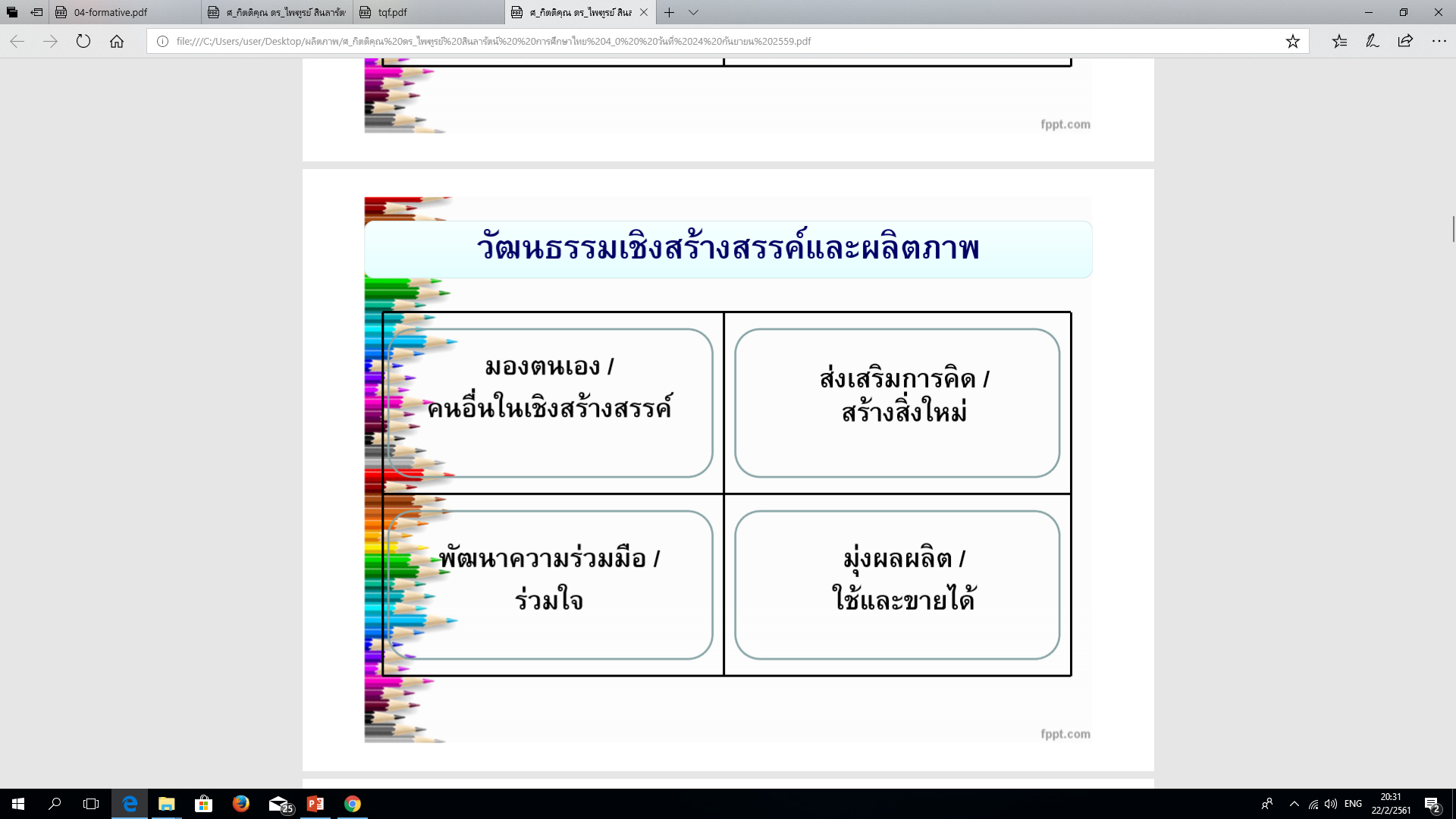 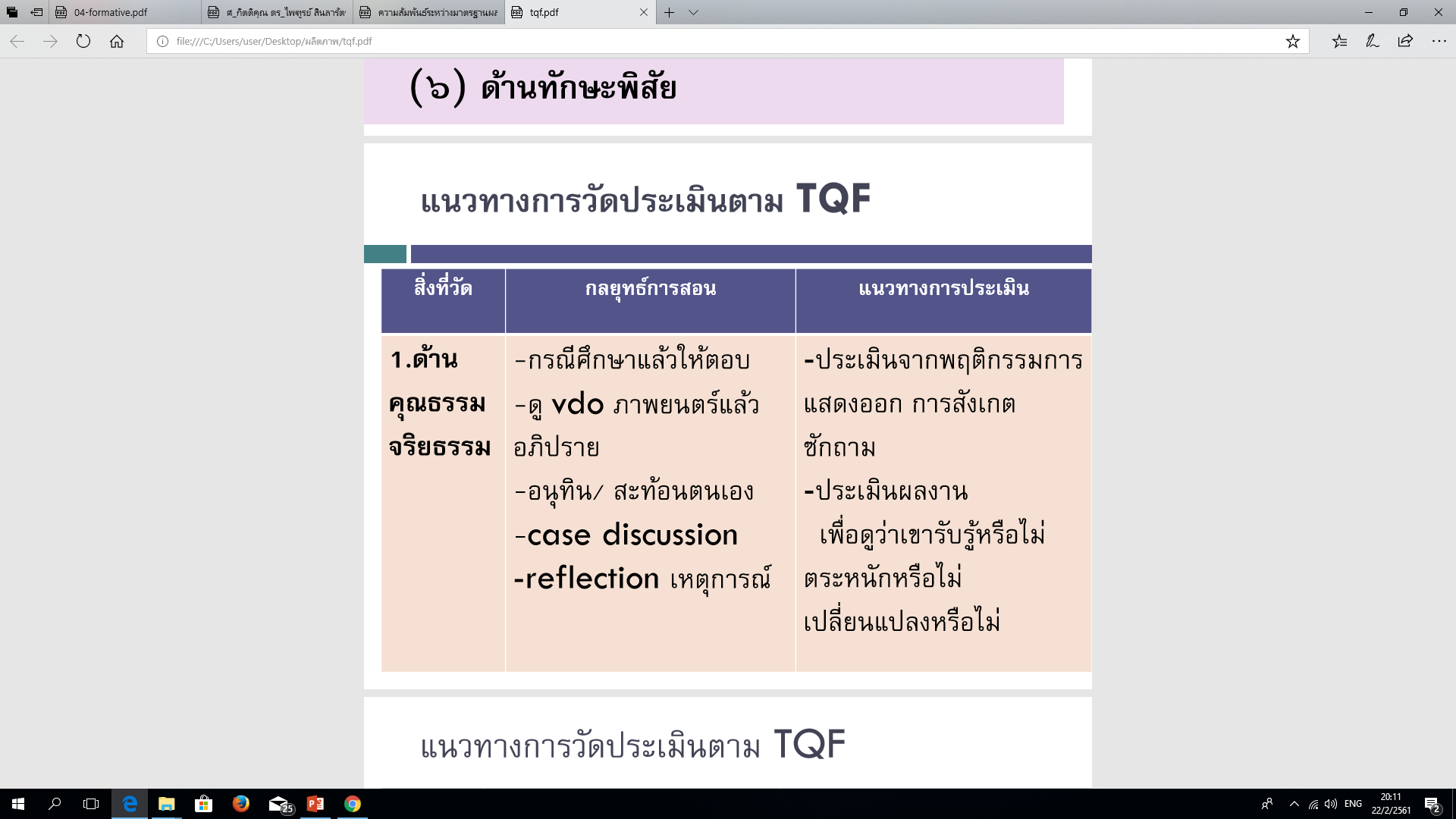 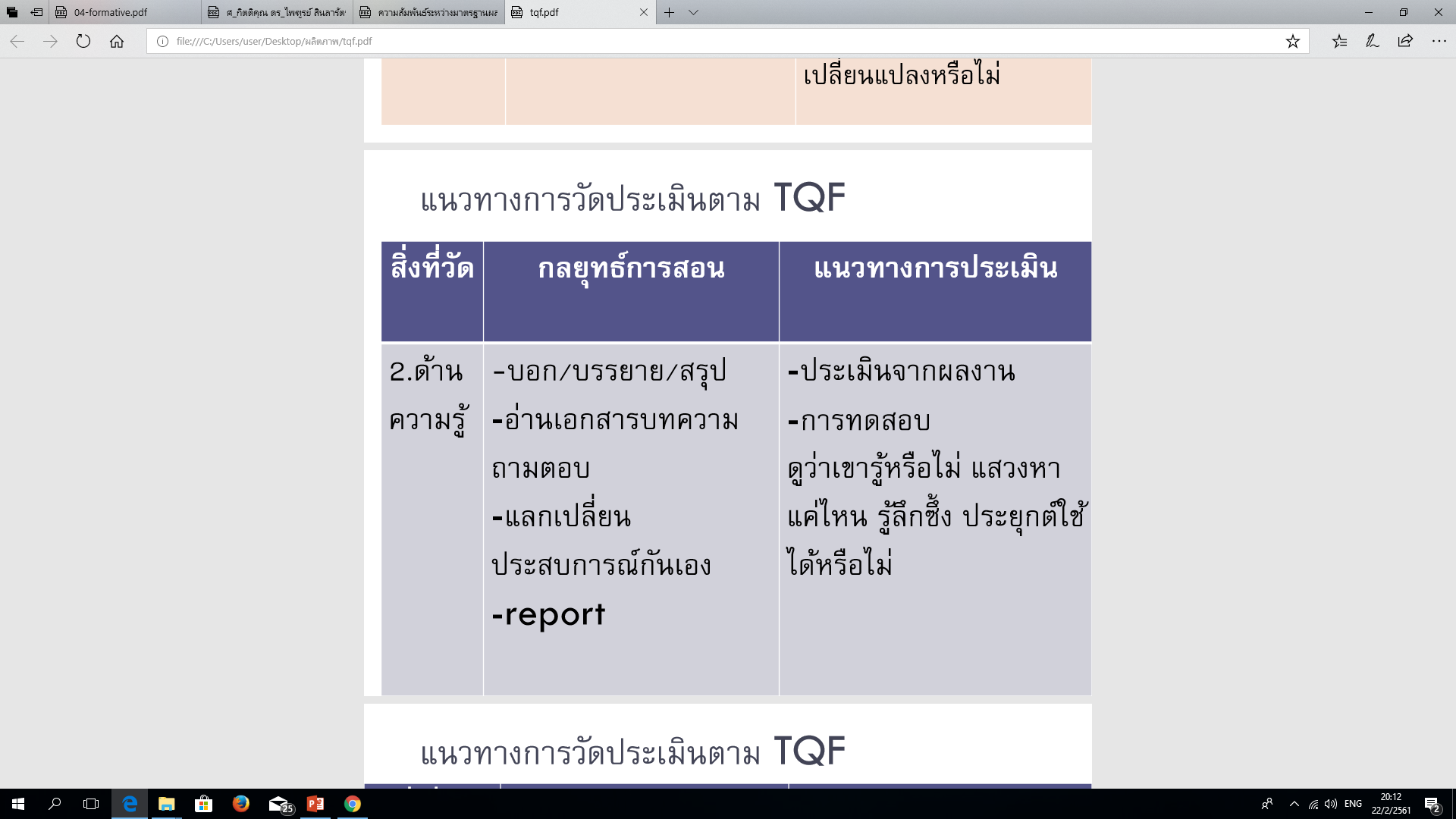 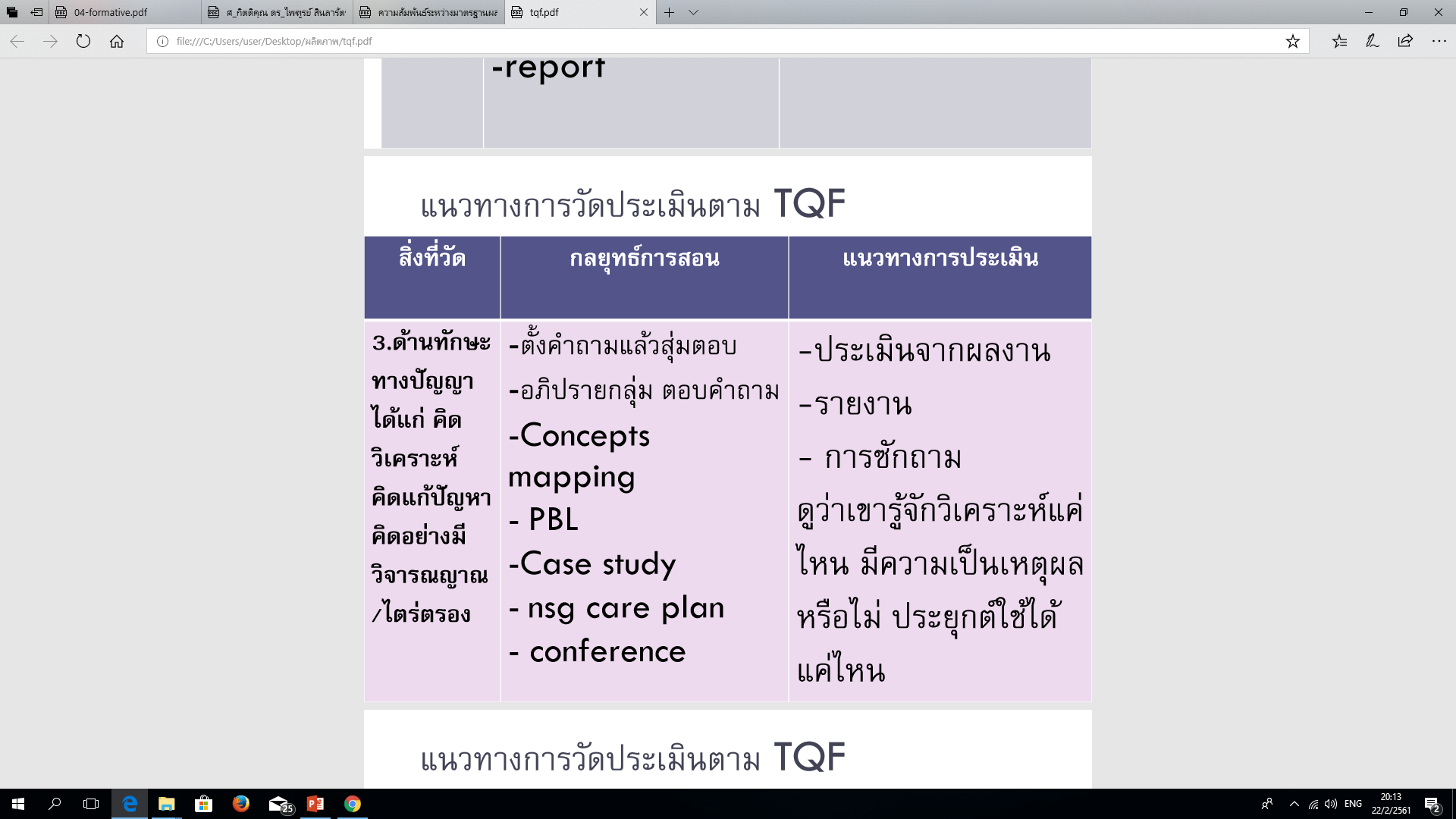 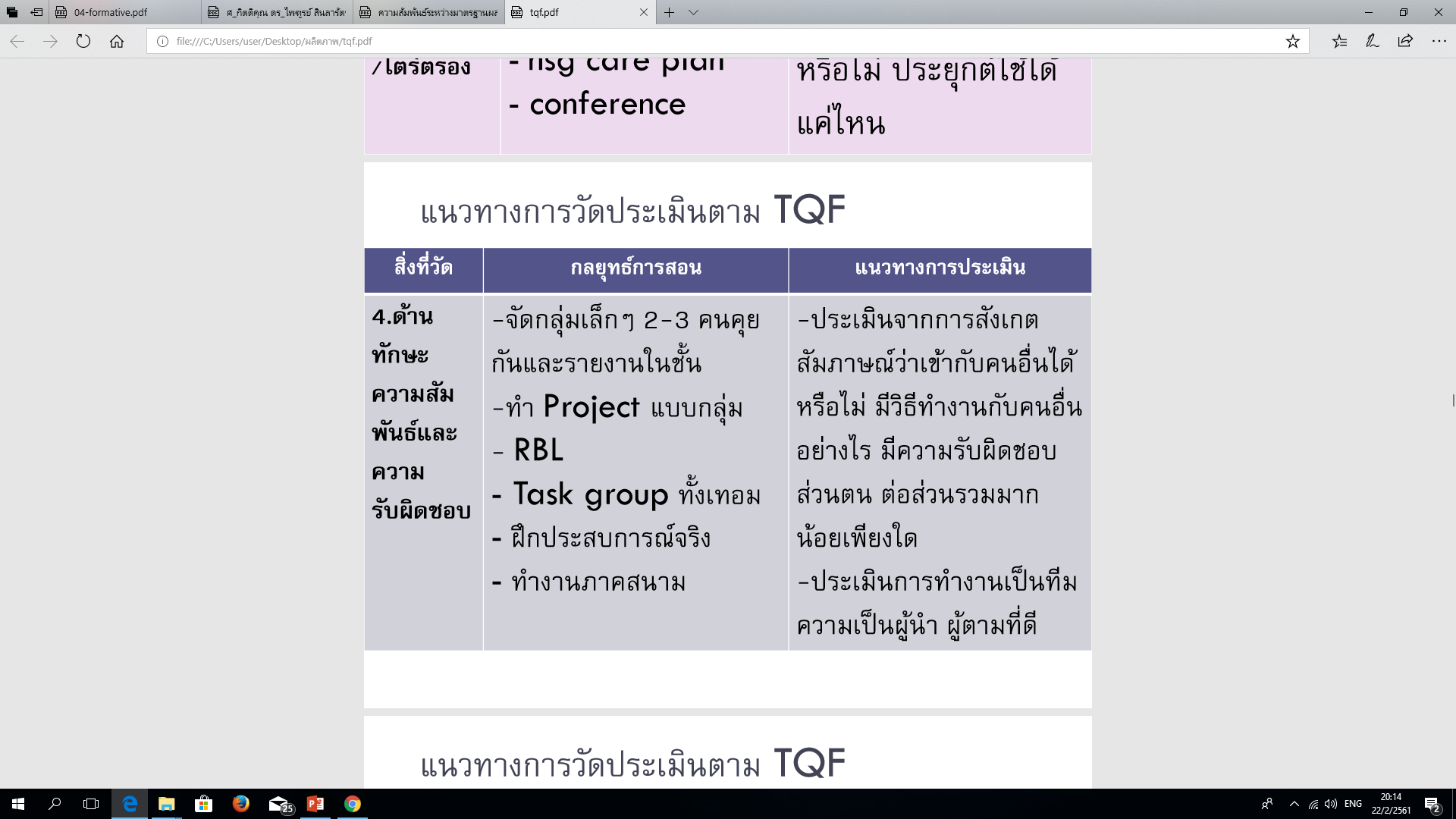 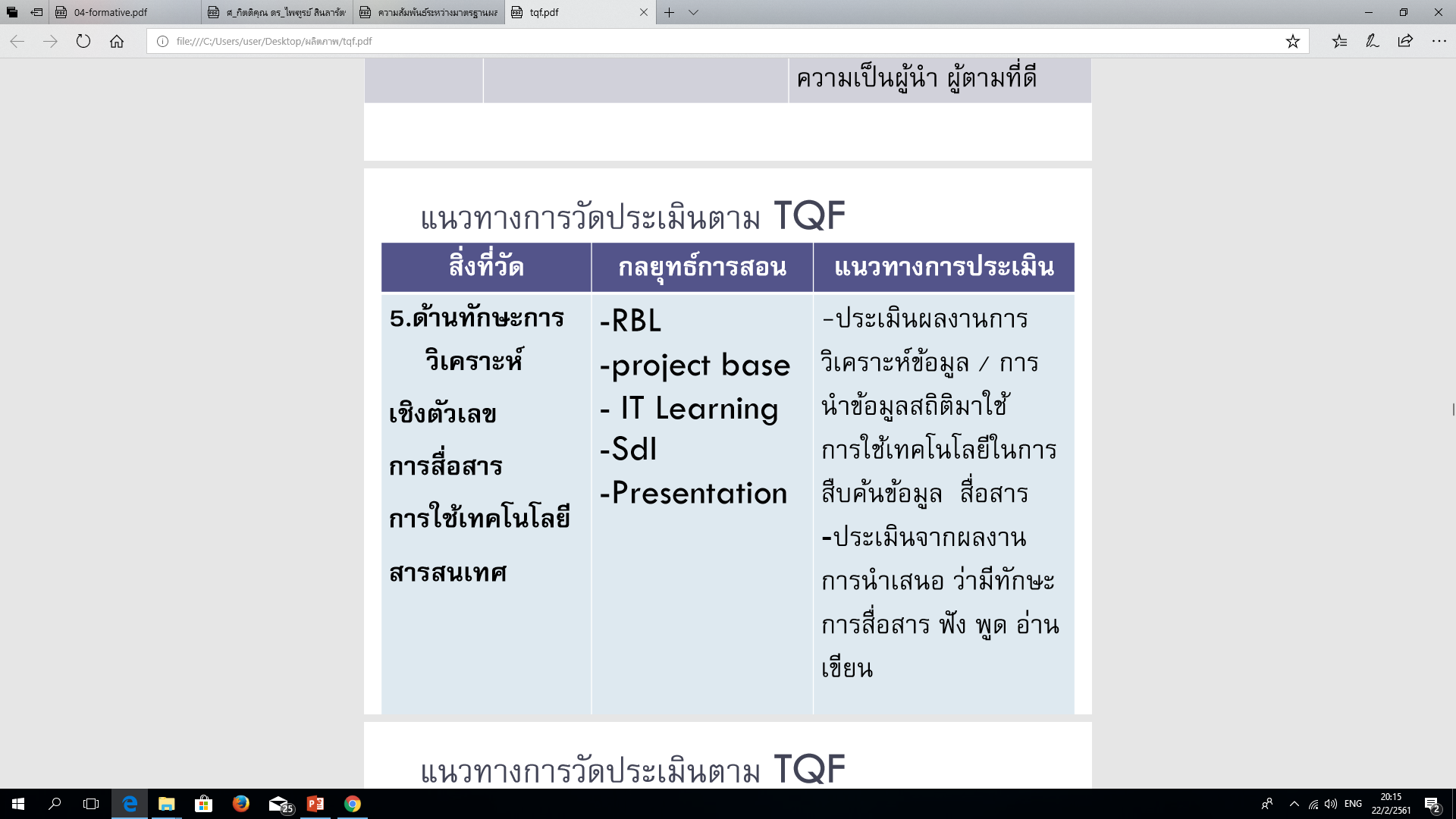 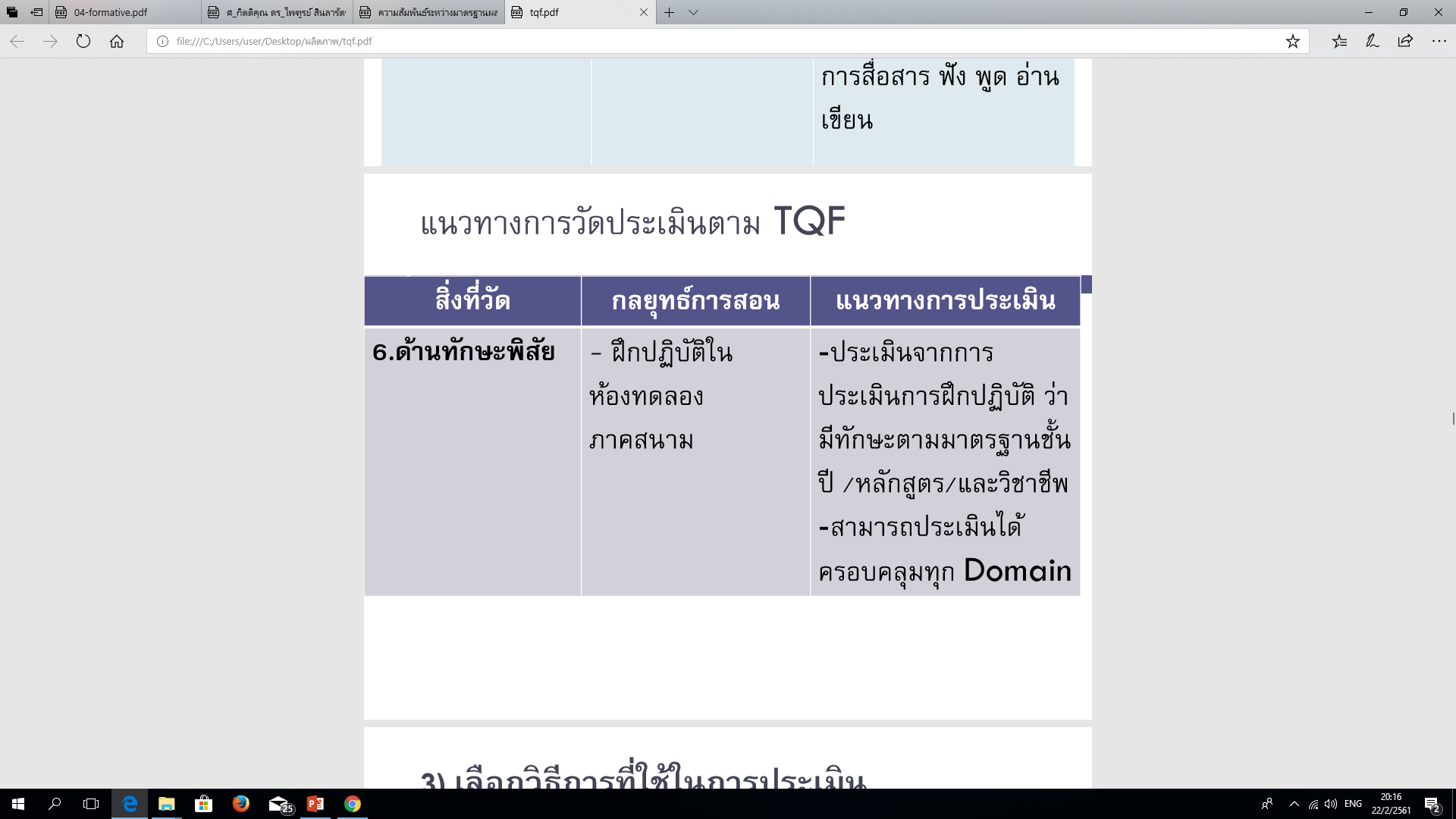 Elements of the  Programme Specification
Trigger Questions:
What's the purpose of the  programme?
Process informed by:
Aims of the Programme
Learning Outcomes of  the Programme:  Competences (Professional and  Generic)
University Level  Descriptors
What should students  know and be able to do  on completion?
Professional/Statutory  Bodies Requirements
Subject Benchmarks
Programme learning outcomes  broken down by level to ensure  incremental attainment over  duration of course
Assessment  Criteria
Module  Learning  Outcomes
Module  Assessment
Outcome for
Attainment  verified by:
Grades  awarded  according to:
Level Attained  through:
ตาราง OLA
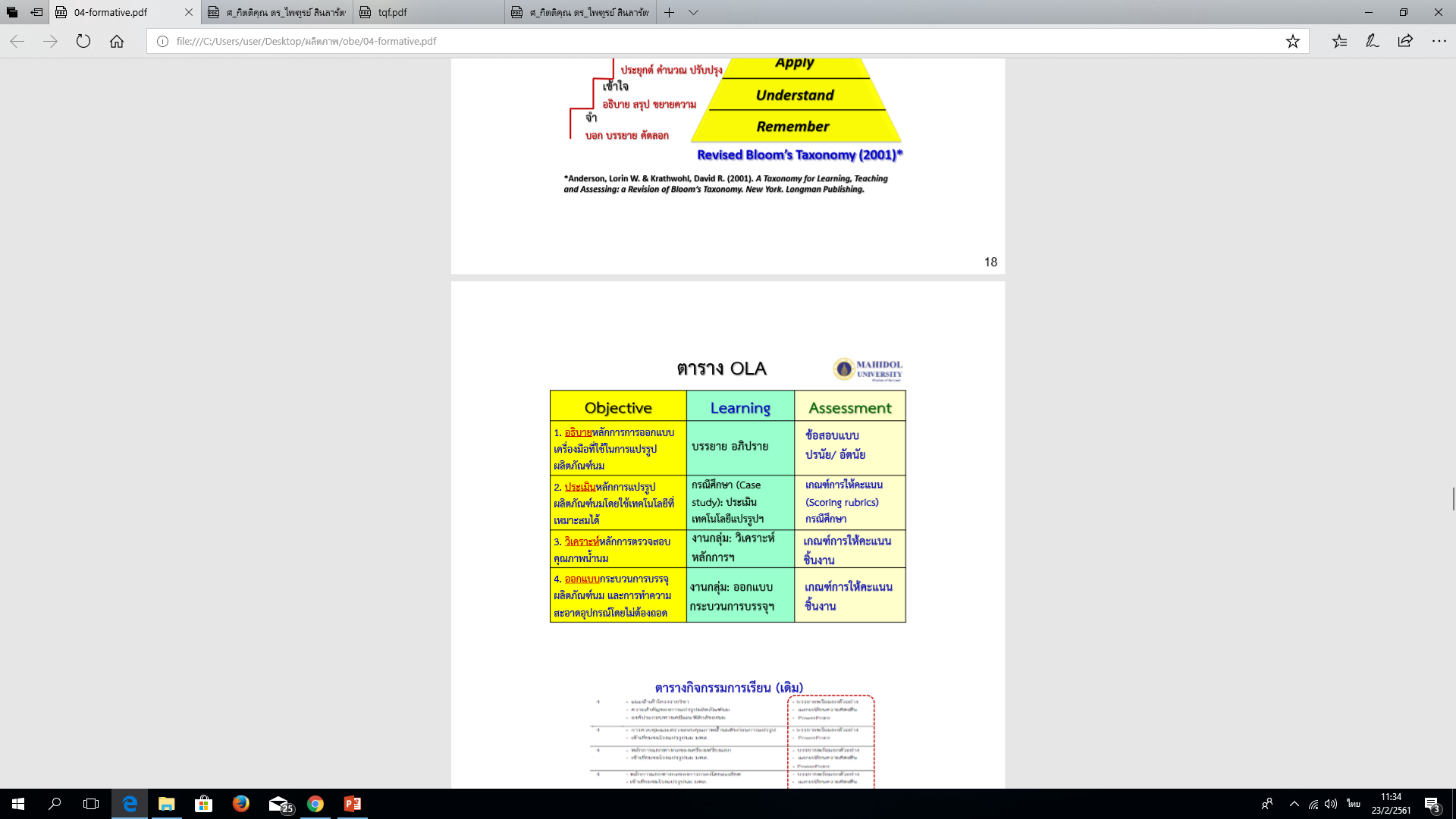 ตาราง OLA
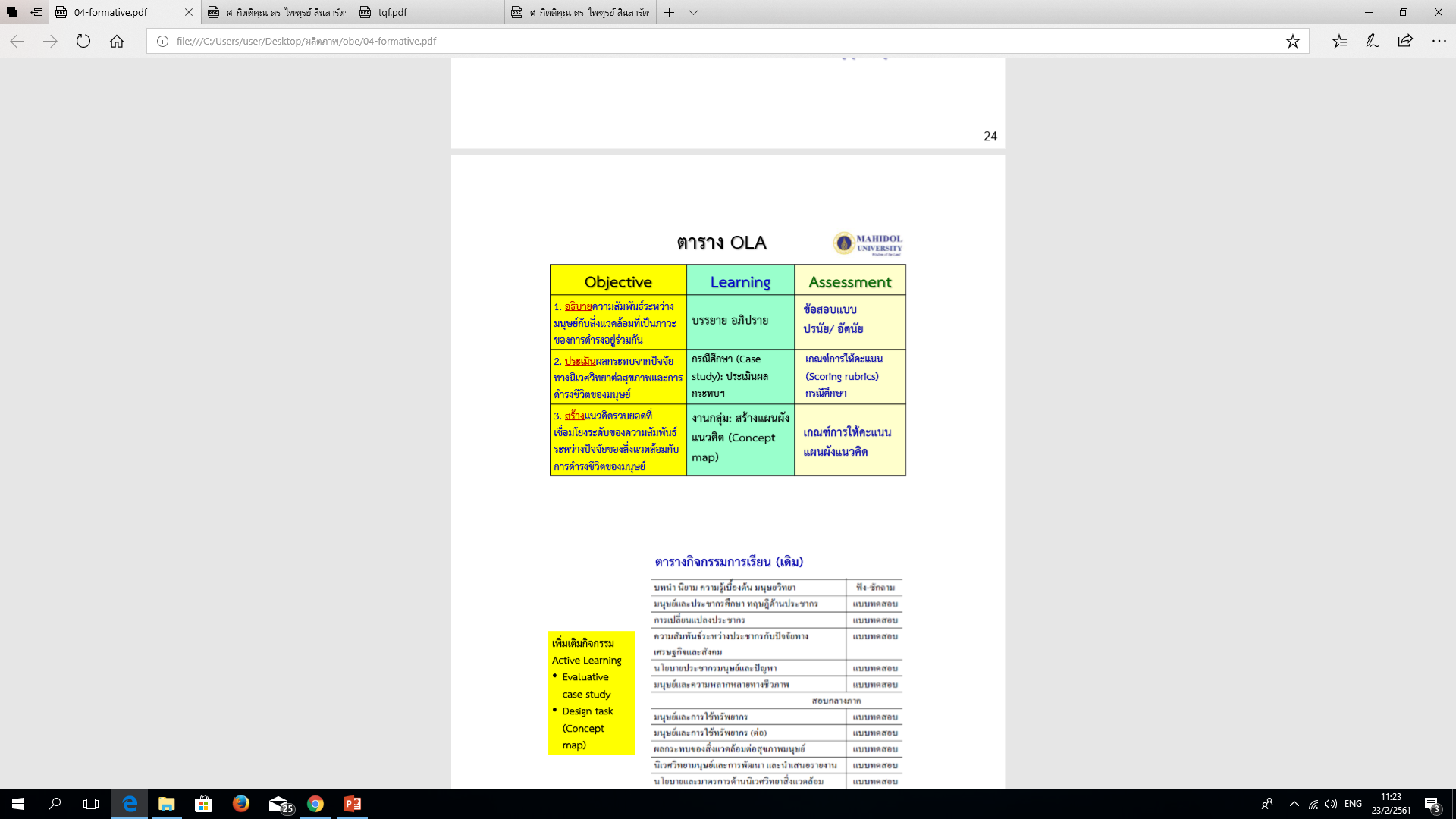 ตาราง OLA
course  description…
How are you
going to  teaching these
learning  units?
Culminating  Outcomes
Overarching Outcomes
[Speaker Notes: ผลสรุปสุดท้าย-ผลลัพธ์ที่ครอบคลุม]
building  blocks of  learning  (enabling  outcomes)…
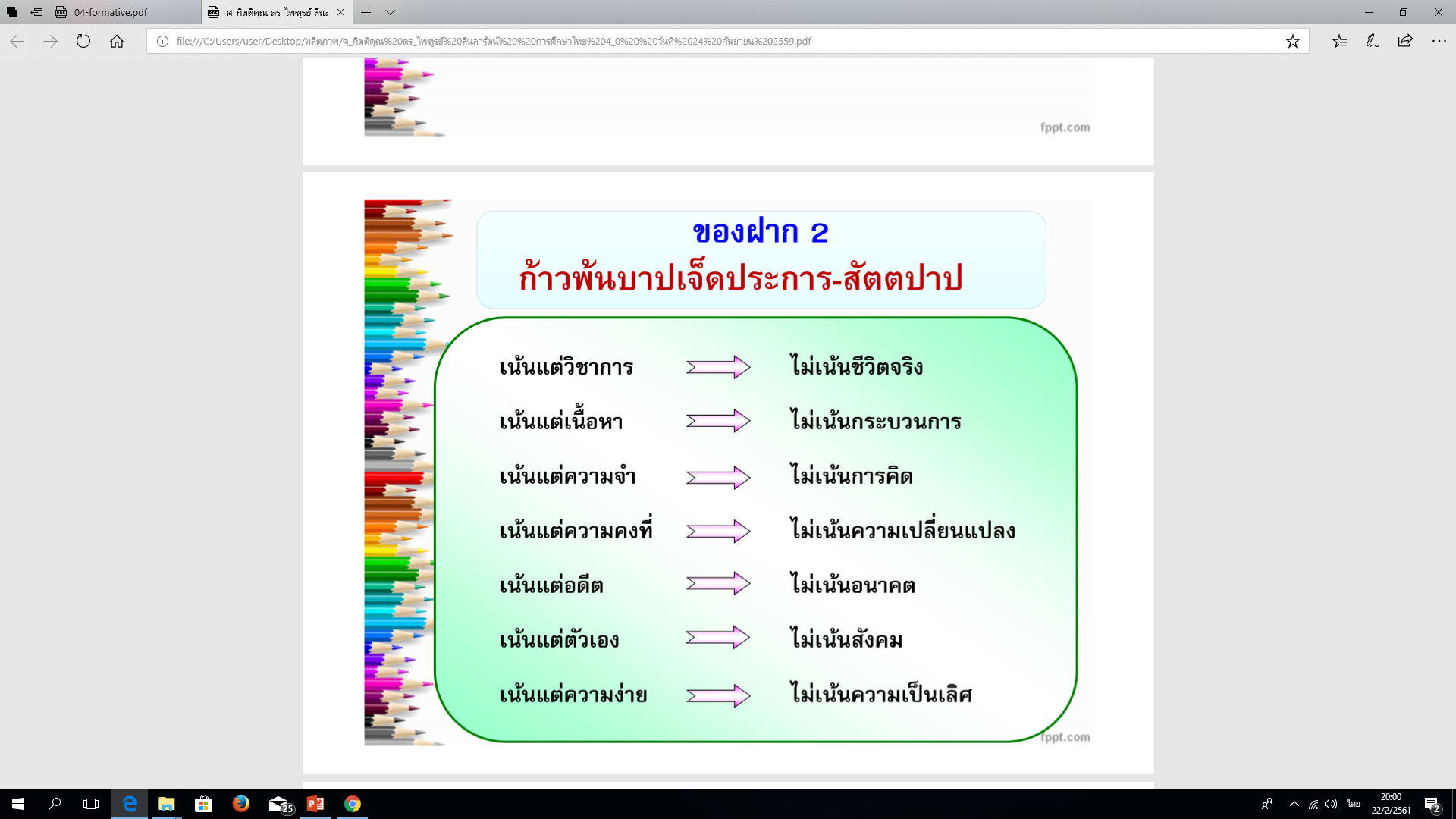 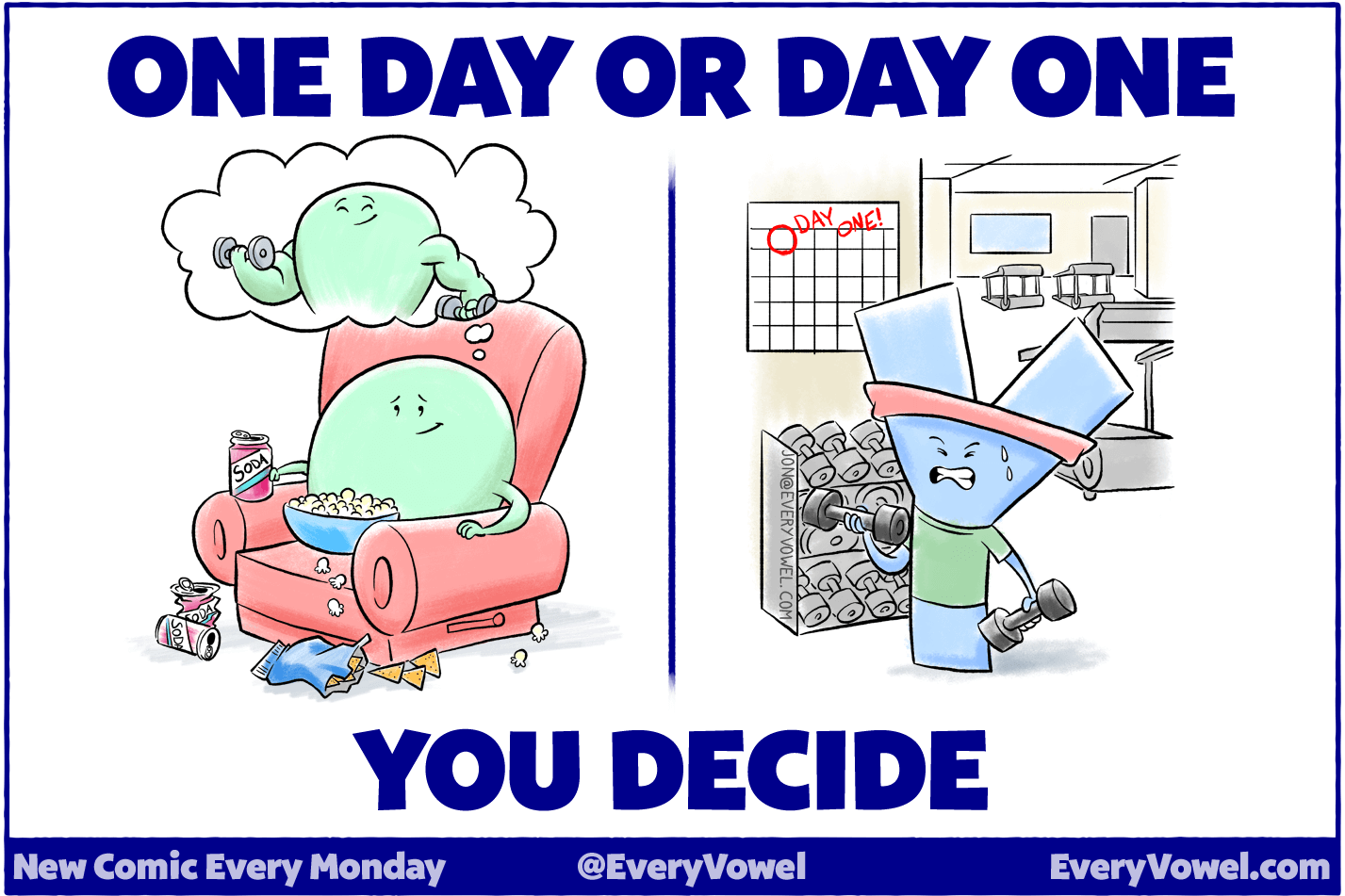 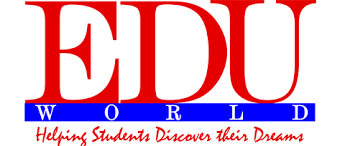 2018-2019
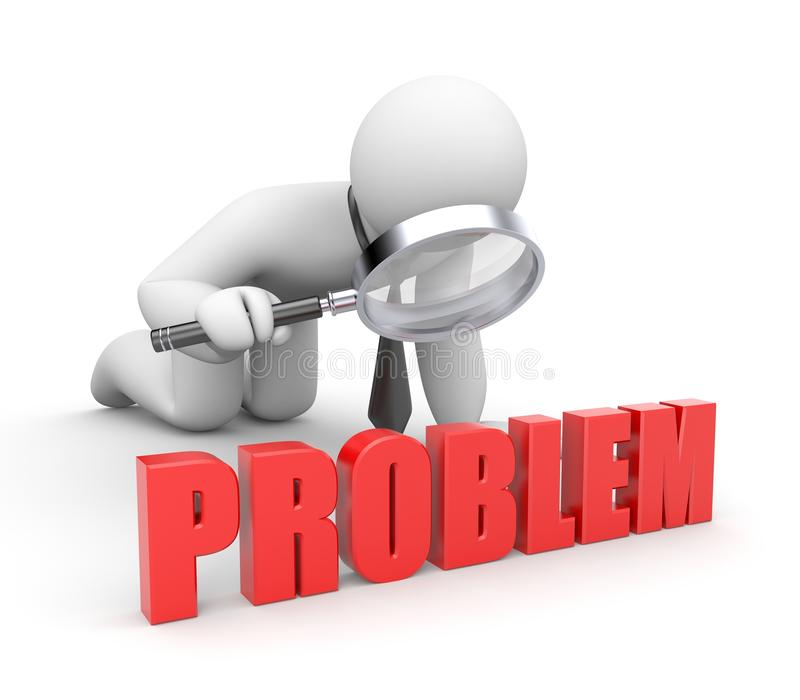 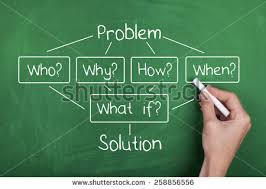 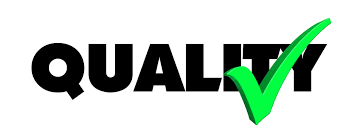 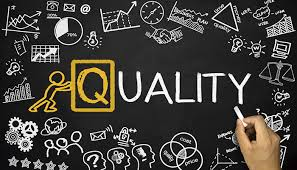